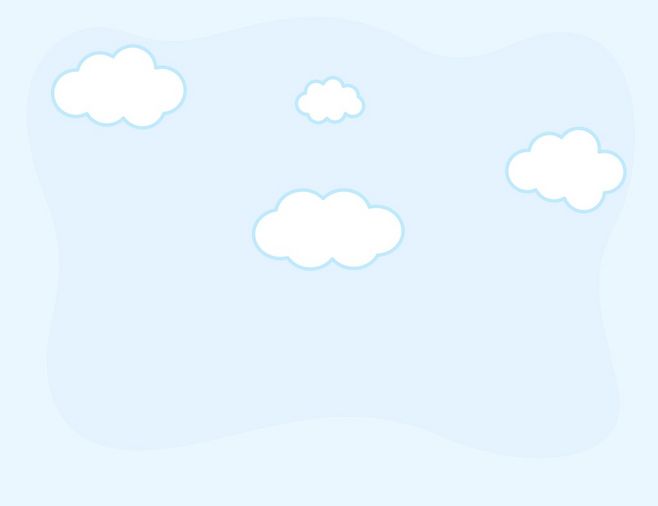 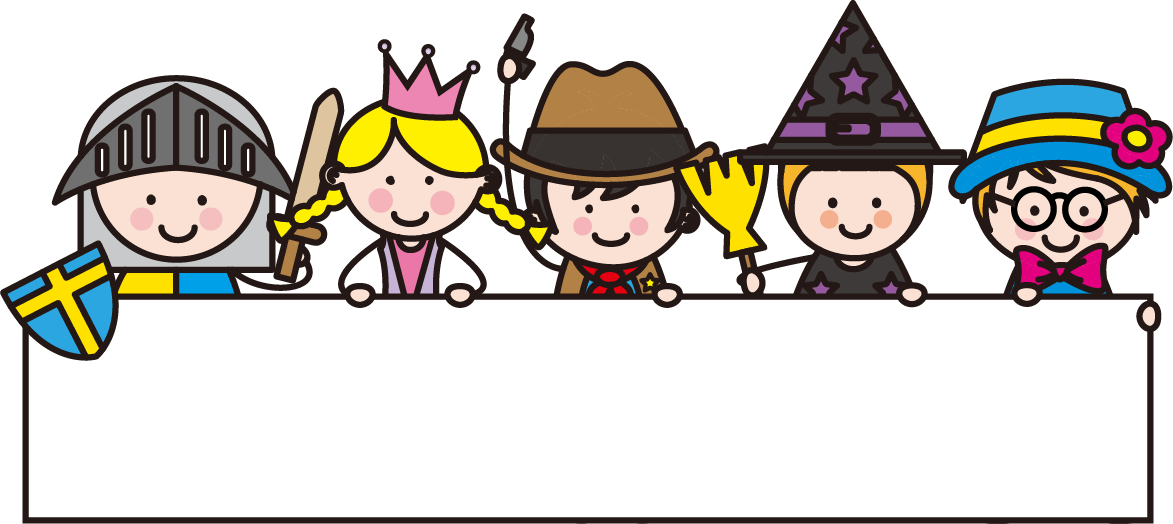 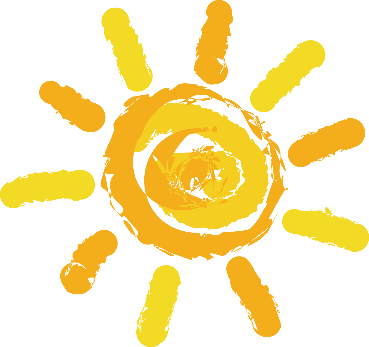 CHÀO CÁC EM ĐẾN VỚI 
MÔN NGỮ VĂN 7
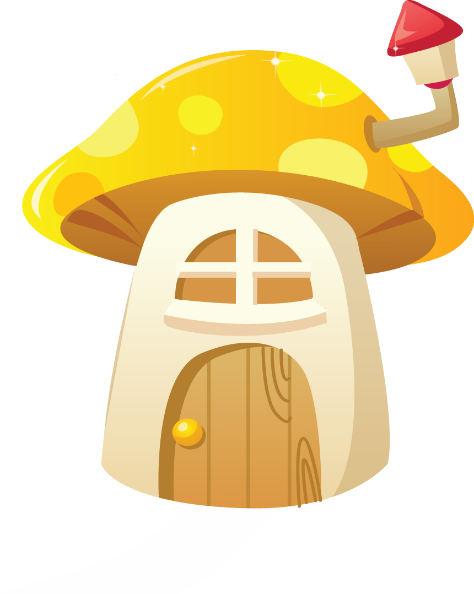 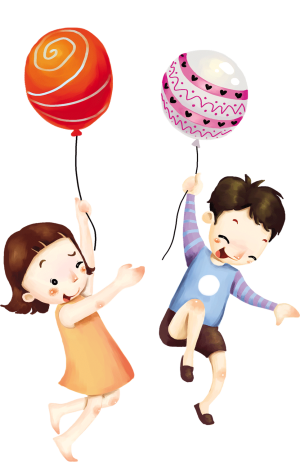 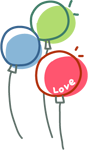 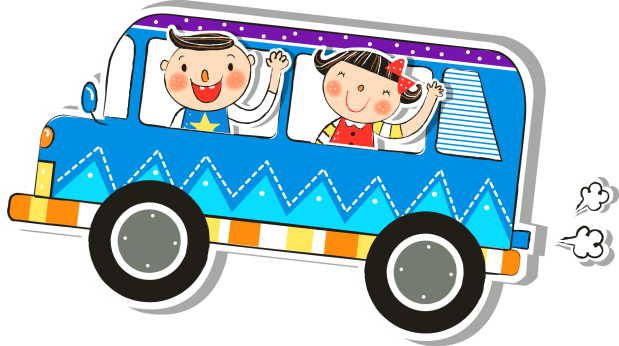 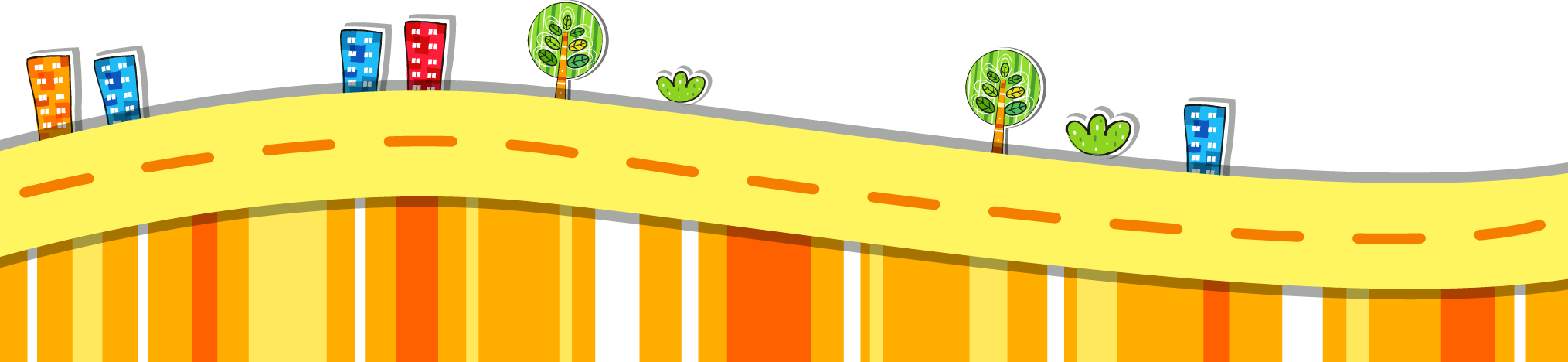 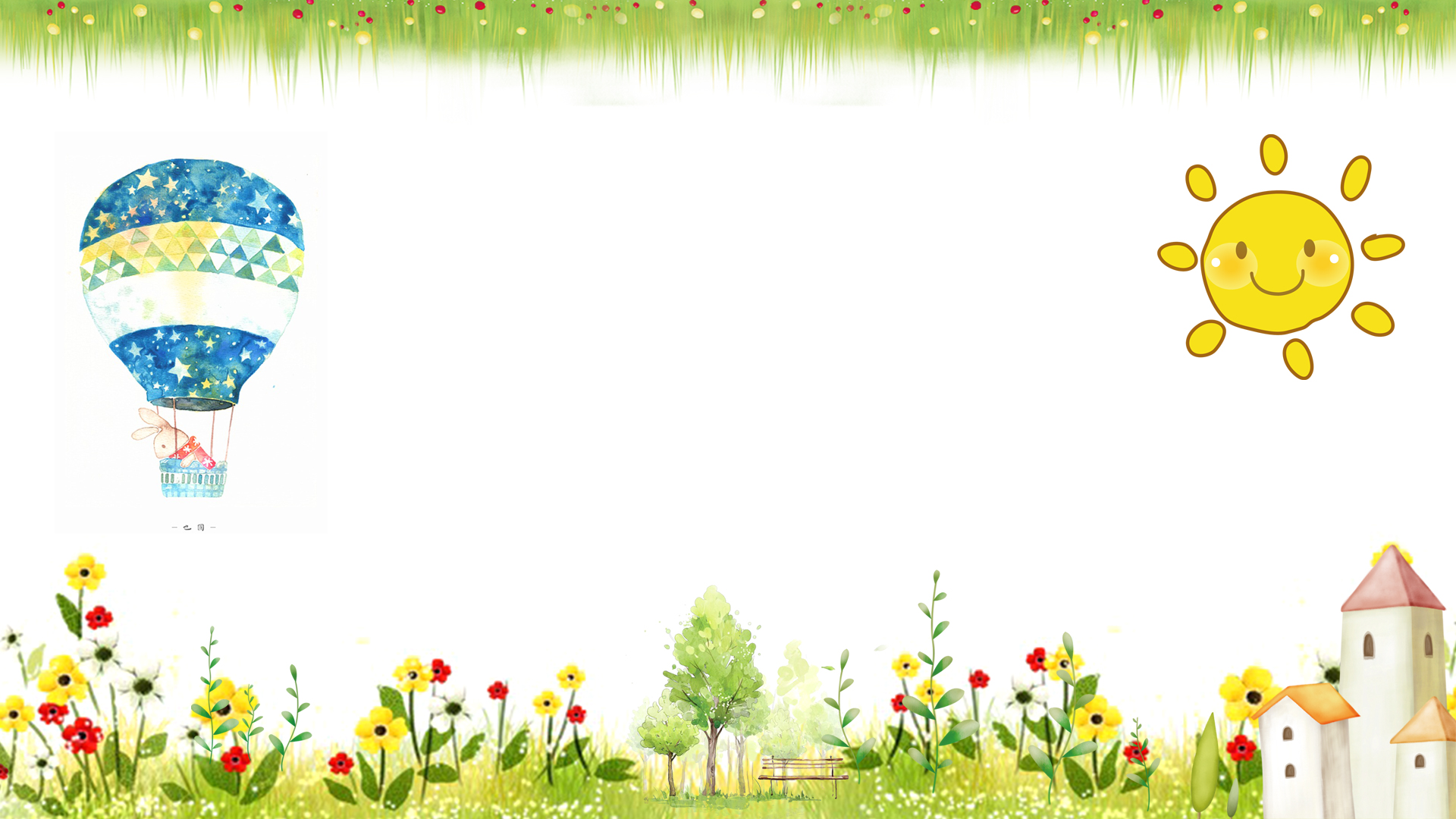 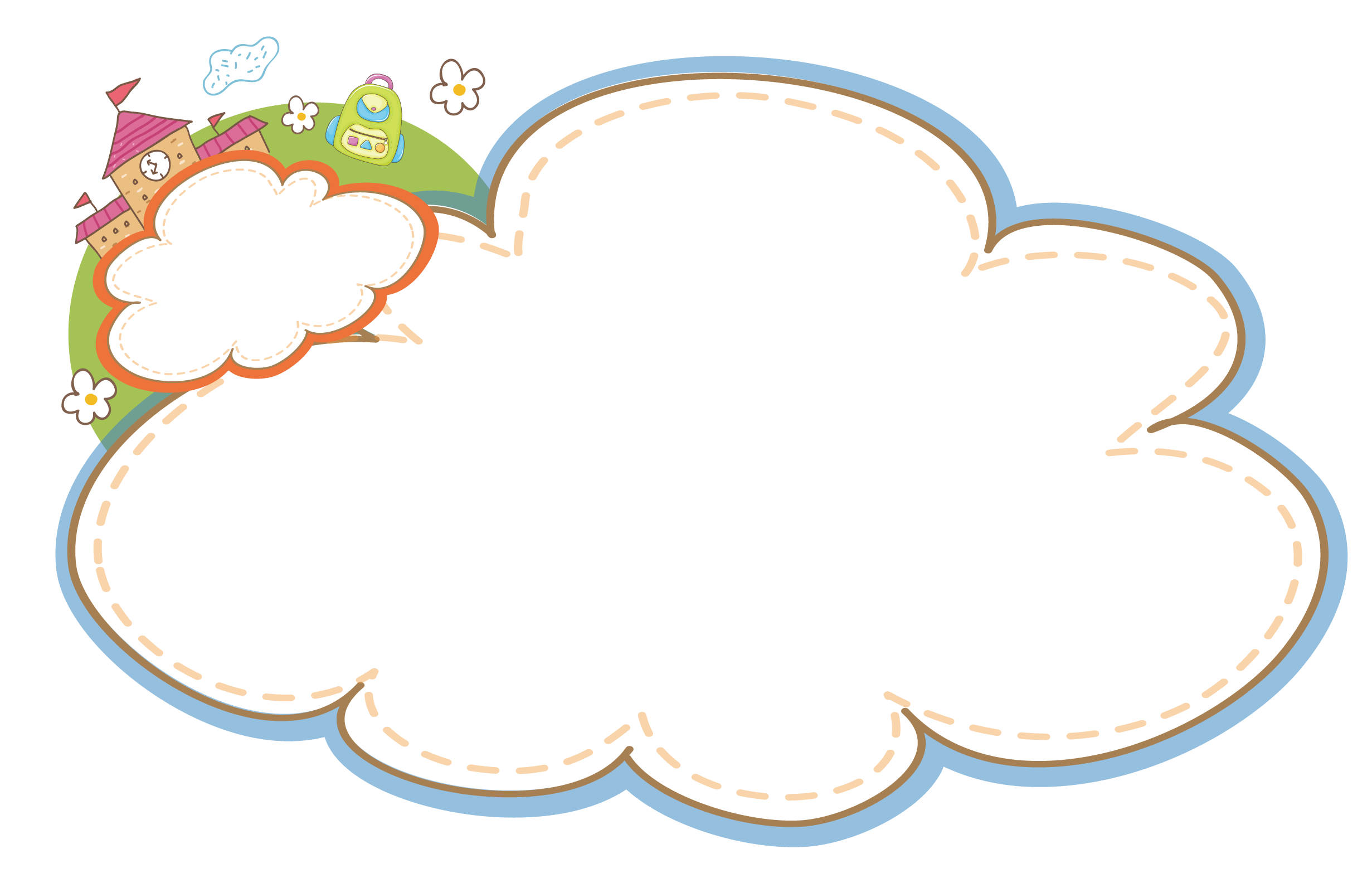 KHỞI ĐỘNG
Cuộc sống của chúng ta luôn có nhiều hoạt động học tập,vui chơi. Có hoạt động cá nhân, có hoạt động tập thể, nhưng dù hoạt động nào muốn đạt hiệu quả mong muốn, chúng ta đều phải hiểu biết và tuân thủ các quy tắc, quy trình hay luật lệ của nó. Bài học hôm nay sẽ giúp các em sẽ được luyện tập kĩ năng viết văn bản thuyết minh về một quy tắc hoặc luật lệ trong trò chơi hay hoạt động.
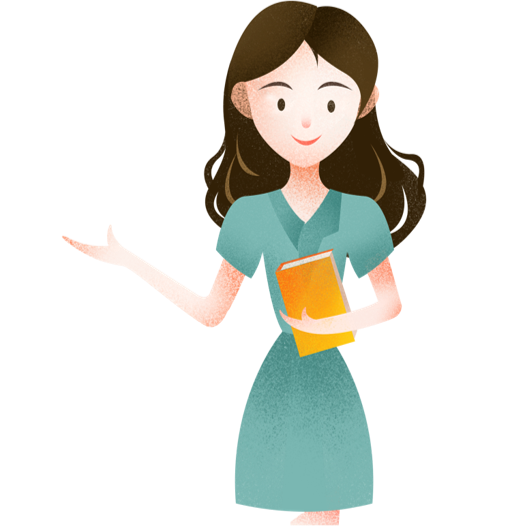 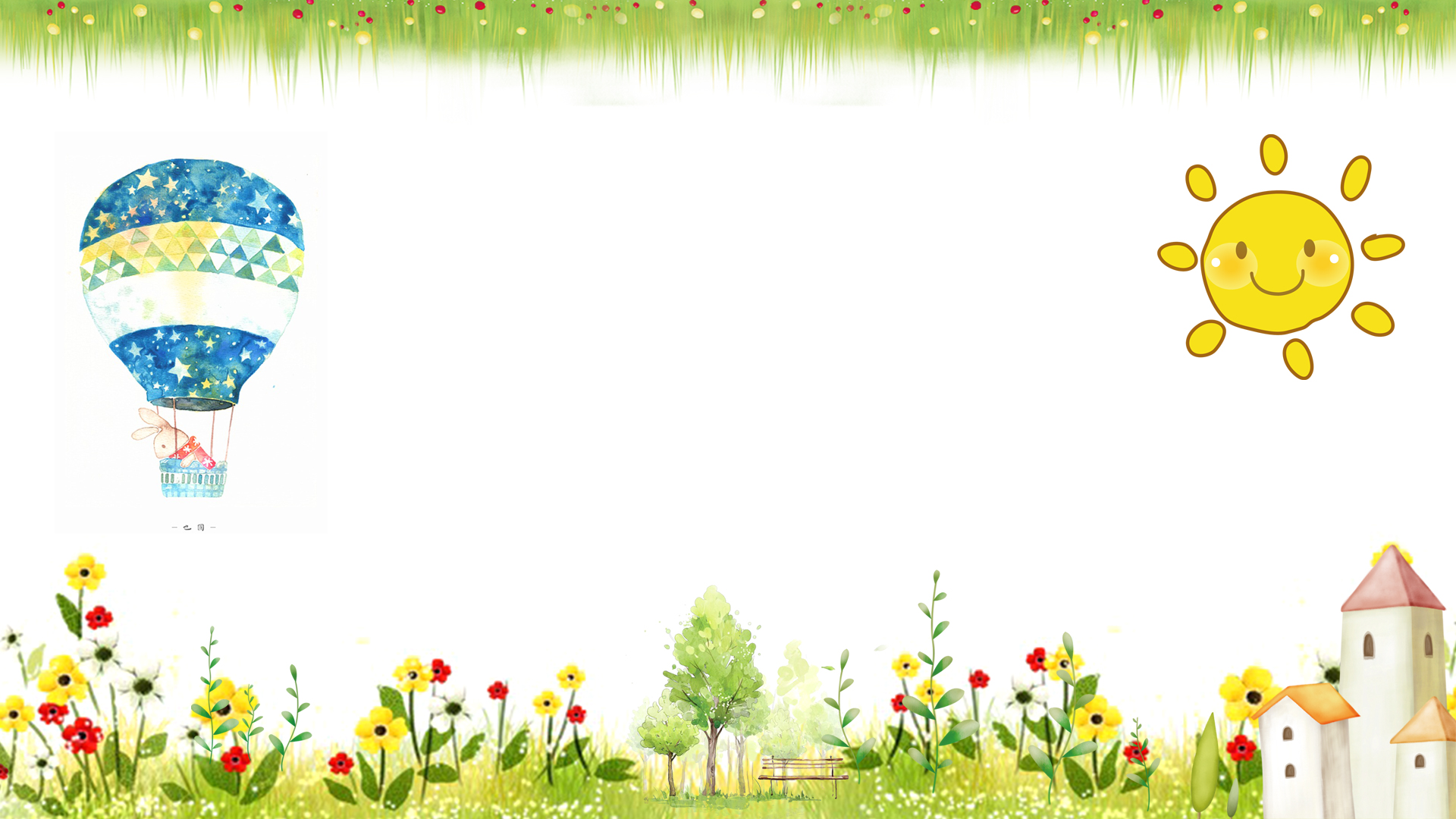 TIẾT 69             B.      VIẾT
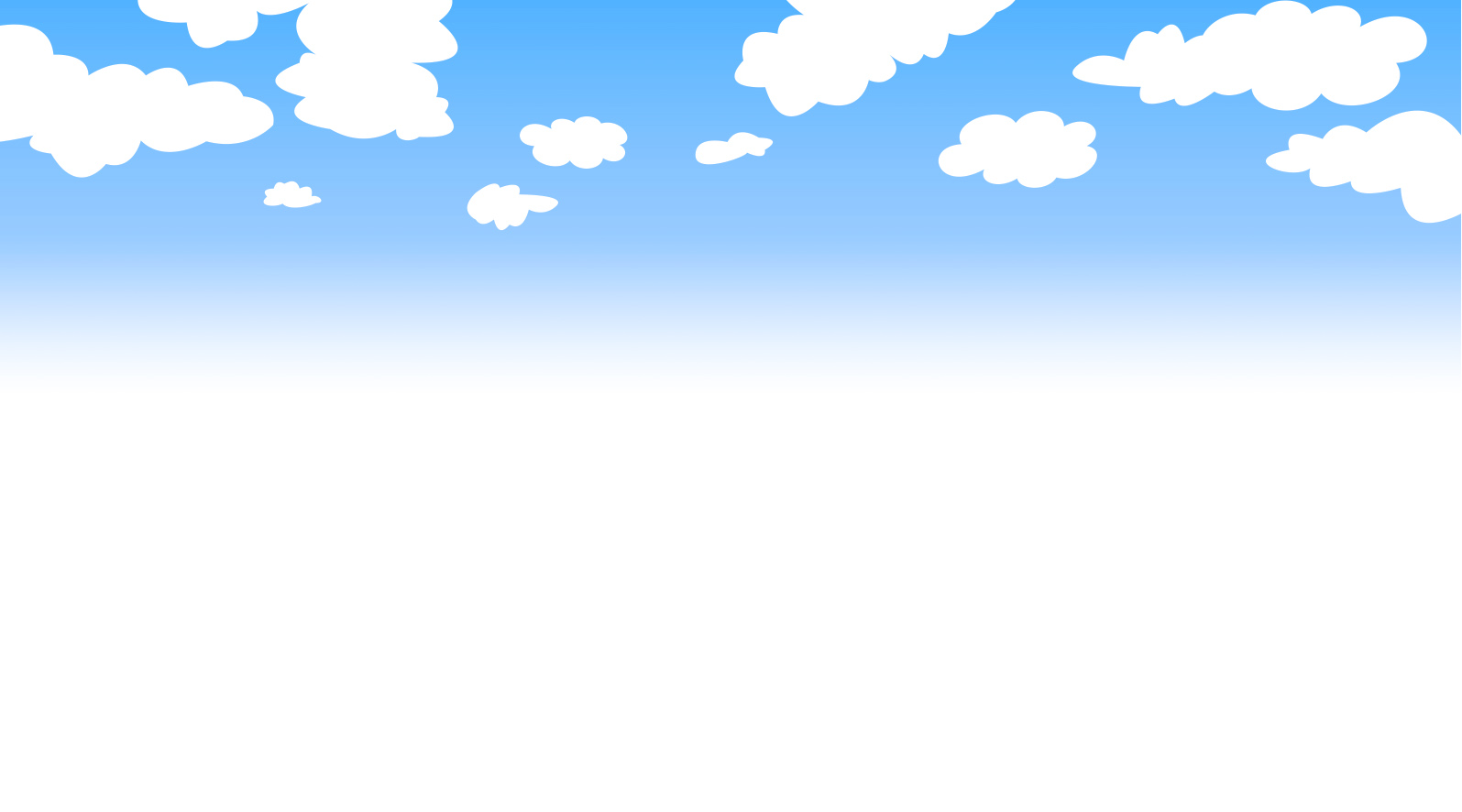 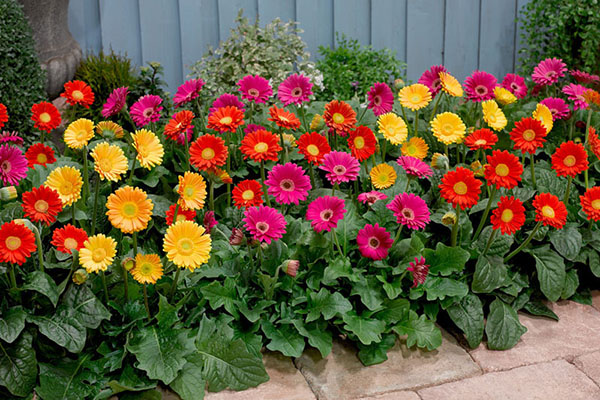 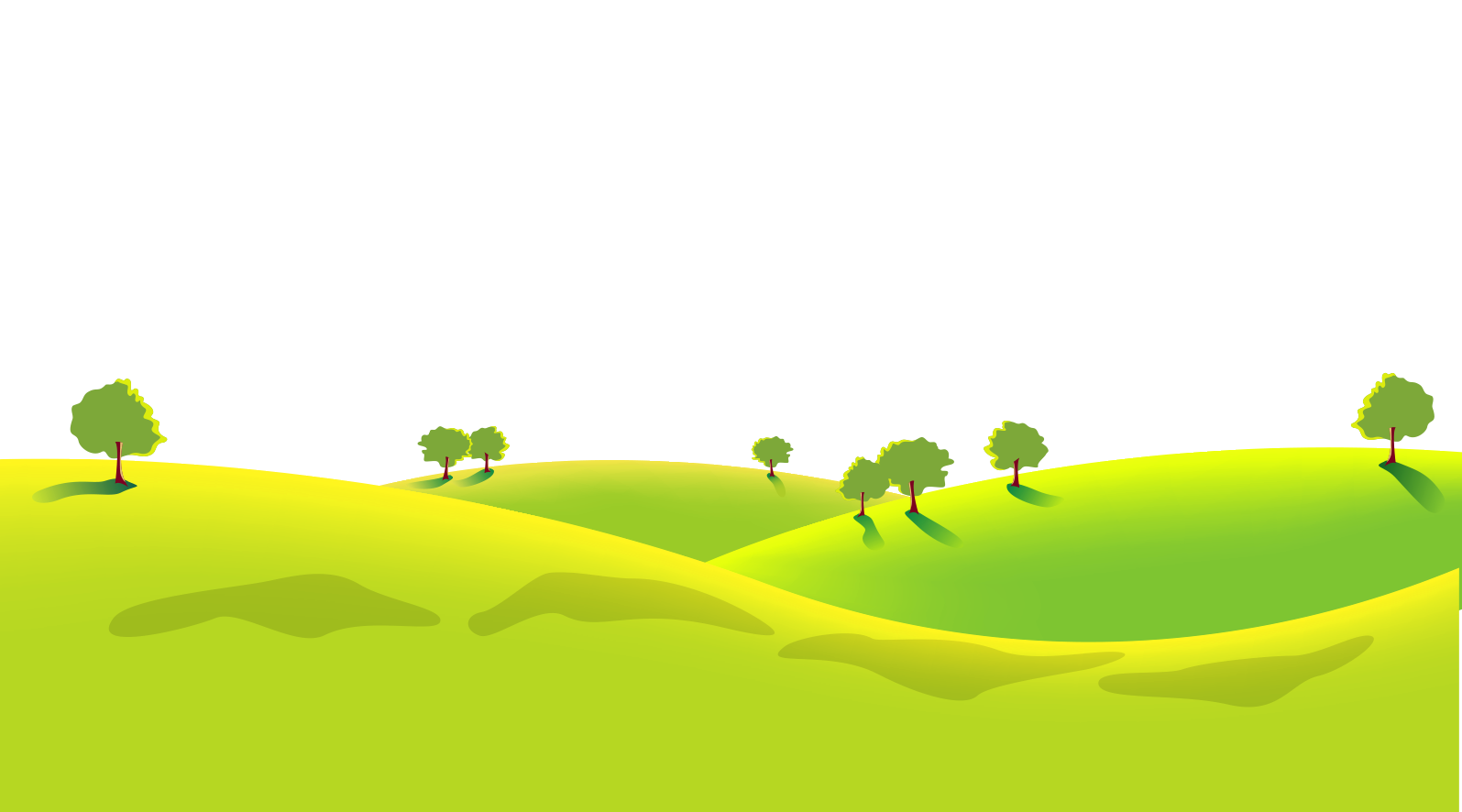 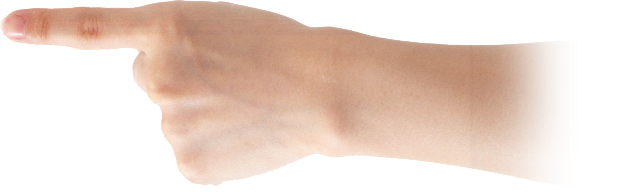 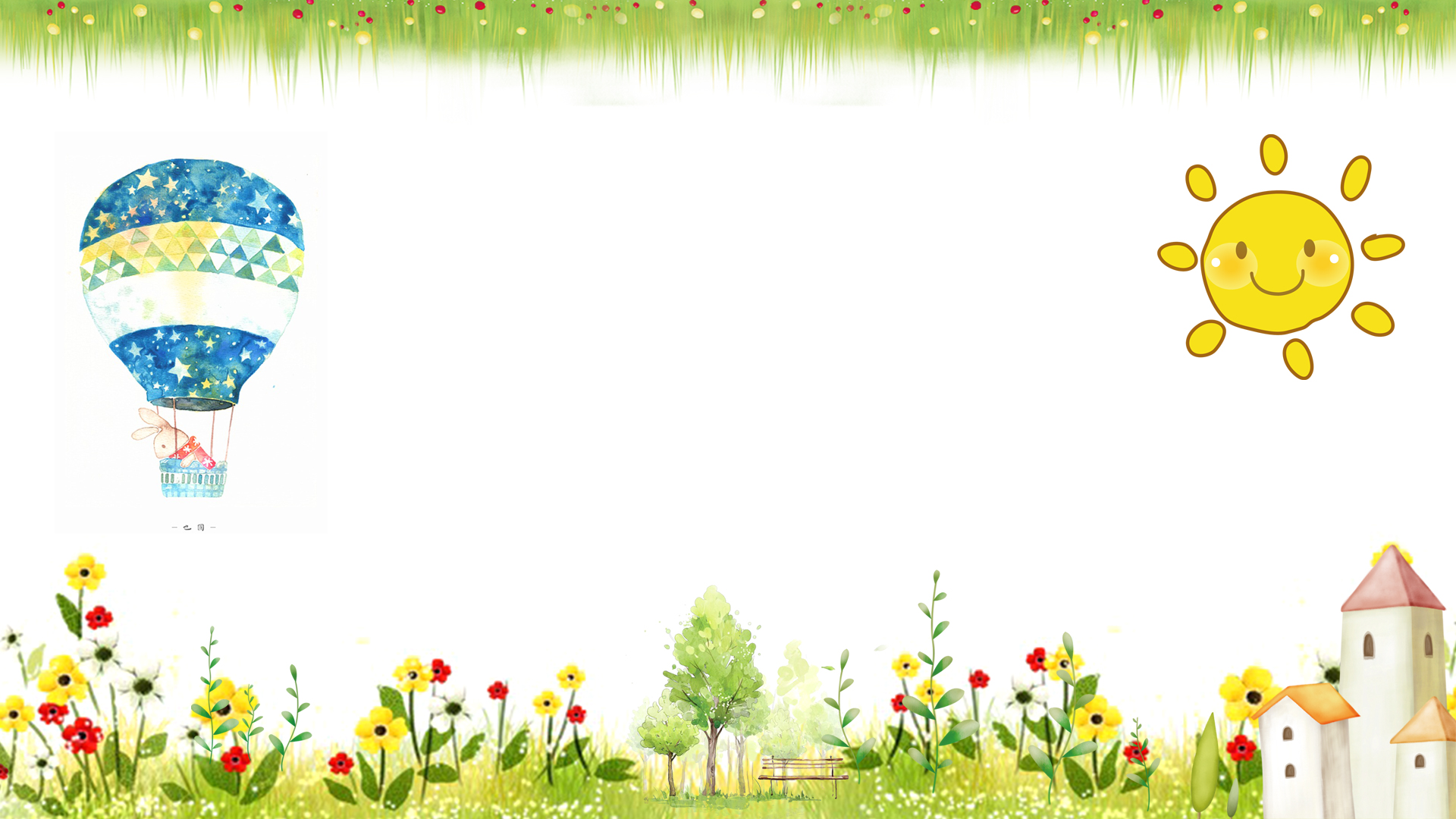 I. Tìm hiểu tri thức về kiểu văn bản
1. Khái niệm
a. Thuyết minh về một quy tắc hoặc luật lệ trong một trò chơi hay hoạt động là kiểu bài người viết dùng phương tiện giao tiếp ngôn ngữ, hoặc kết hợp với phương tiện giao tiếp phi ngôn ngữ, thuyết minh để người đọc hiểu rõ quy tắc hay luật lệ trong một hoạt động.
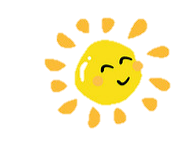 THUYẾT MINH VỀ MỘT QUY TẮC HOẶC LUẬT LỆ TRONG HOẠT ĐỘNG HAY HOẠT ĐỘNG
Phiếu học tập số 01
Nhan đề:
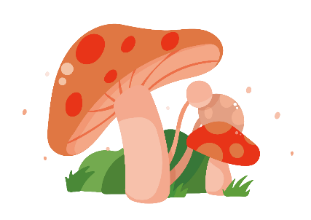 Nội dung :
Yêu cầu đối với kiểu bài
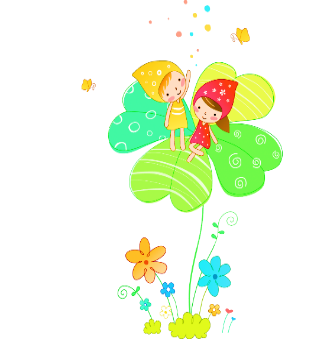 Bố cục:
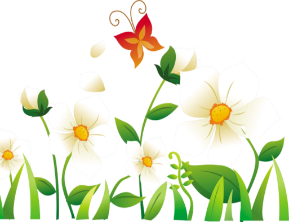 Yêu cầu đối với kiểu bài
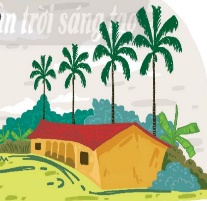 Nội dung
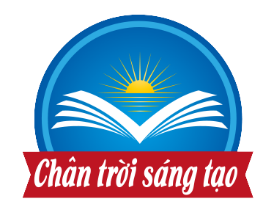 Cấu trúc: 3 phần
*Mở đầu: 
- Nêu tên quy tắc, luật lệ của hoạt động.
- Nêu lý do thuyết minh.
* Phần chính:
1. Giới thiệu vắn tắt mục đích, bối cảnh, thời gian, không gian diễn ra hoạt động và sự cần thiết thực hiện hoạt động theo quy tắc. 
2. Trình bày các điều khoản/nội dung của quy tắc hay luật lệ.
3. Một vài lưu ý đặc biệt (nếu có).
* Kết thúc: 
- Khẳng định ý nghĩa của việc tuân thủ quy tắc, luật lệ. Đưa ra khuyến nghị đối với người đọc (nếu có).
TODAY
* Nhan đề nêu được tên quy tắc/luật lệ của hoạt động.
* Nội dung cần đảm bảo:
+ Giới thiệu ngắn gọn về thời gian, không gian thực hiện hoạt dộng, mục đích, ý nghĩa của hoạt động.
+ Liệt kê phương tiện chuẩn bị cho hoạt động (nếu có).
+ Thuyết minh về quy tắc/luật lệ của hoạt động nhằm đảm bảo cho hoạt động thực hiện an toan, hiệu quả.
2022
II. Hướng dẫn phân tích kiểu văn bản
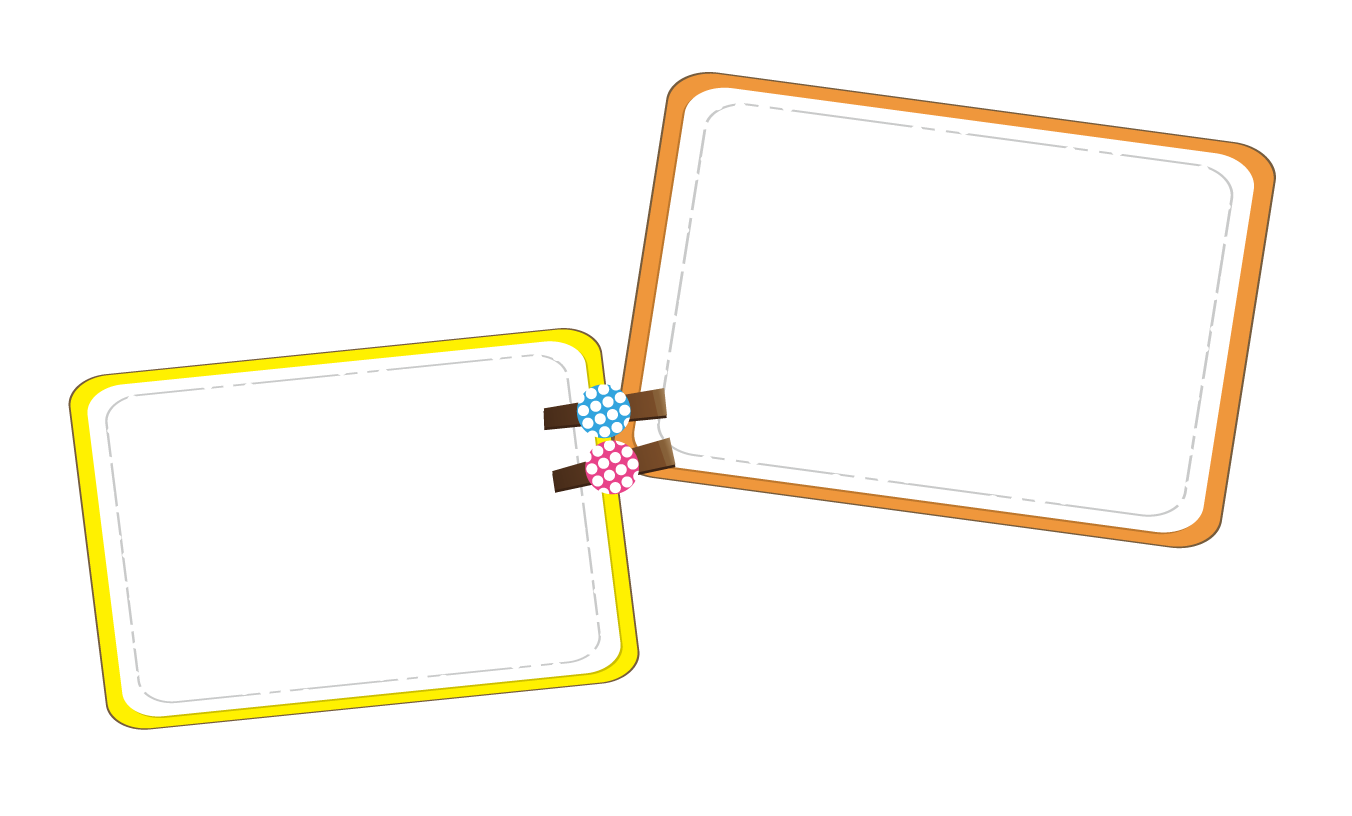 * Thuyết minh  về một quy tắc trong hoạt động dã ngoại (có cắm trại) ở địa bàn rừng núi
*Đọc văn bản mẫu:(SGK/113)
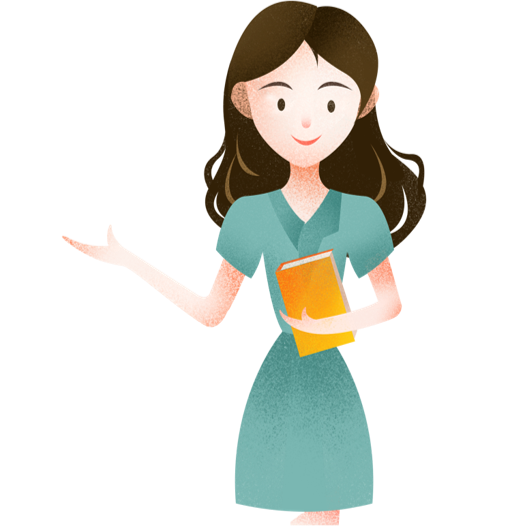 HOÀN THÀNH
PHIẾU HỌC TẬP SỐ 02
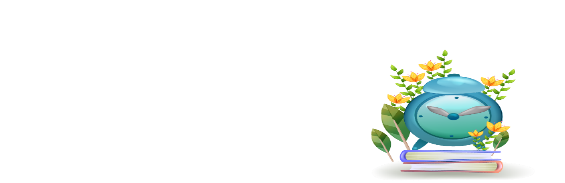 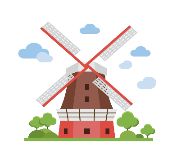 PHIẾU HỌC TẬP SỐ 02
Mở đầu: Nêu tên hoạt động, lý do giới thiệu quy tắc hoạt động.
Phần chính: Nêu bối cảnh cụ thể cần áp dụng quy tắc hoạt động.
                     Thuyết minh làm rõ từng quy tắc hoạt động.
Kết thúc: Khẳng định lại quy tắc, nhận định về độ tin cậy, ý nghĩa thực tế của quy tắc hoạt động.
- Nội dung văn bản được sắp xếp và chia theo thứ tự từng phần rất rõ rệt; từ ngữ sử dụng trong văn bản là ngôn ngữ khoa học, dễ hiểu, ngắn gọn.
- Khi một điều khoản cần được nhấn mạnh, hoặc cụ thể hóa với nhiều chi tiết thì thì văn bản đã được thể hiện theo cách viết thành nhiều đoạn tương ứng với các nội dung điều khoản cụ thể và được đánh dấu thứ tự các điều khoản như: thứ nhất, thứ hai,…
III. Hướng dẫn quy trình viết
Bước 3
Bước 1
Viết bài
Chuẩn bị trước khi viết
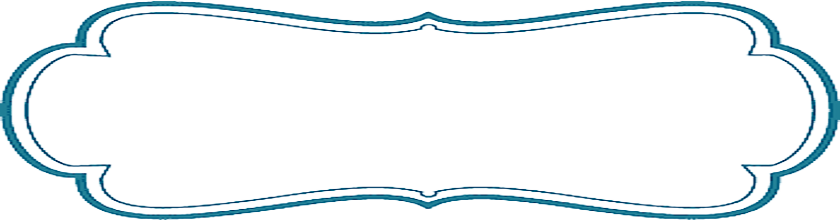 Đề bài: Viết văn bản thuyết minh về một quy tắc hay luật lệ của một hoạt động mà em và các bạn trong lớp quan tâm.
Bước 4
Bước 2
Xem lại và chỉnh sửa, rút kinh nghiệm
Tìm ý, lập dàn ý
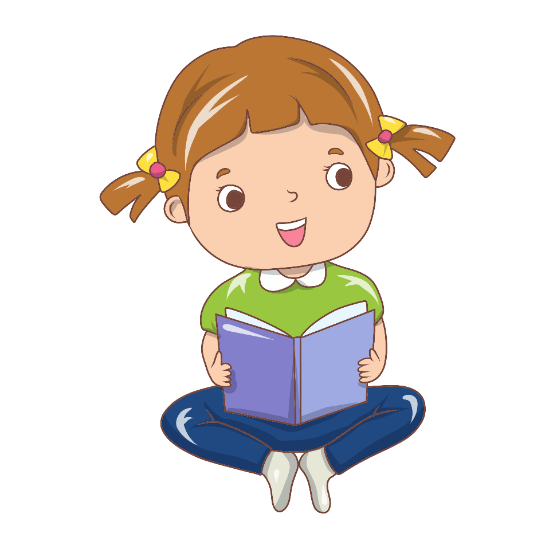 Xác định đề tài
Thu thập tư liệu
Bước 1
Trước khi viết cần xác định:
- Mục đích viết bài này là gì?
- Người đọc là ai?
=> Nội dung, cách viết sẽ như thế nào?
Từ nhiều nguồn khác nhau:
- Kiến thức thực tế,
- Từ người thân, bạn bè…
- Internet, sách báo…
Chuẩn bị trước khi viết
Bước 2
Tìm ý, lập dàn ý
Phiếu tìm ý: Viết văn bản thuyết minh về một quy tắc hay luật lệ của một    hoạt động mà em và các bạn trong lớp quan tâm.
- Tôi thuyết minh về hoạt động gì? Cho ai nghe? Hoạt động ấy diễn ra ở đâu?
……………………………………………………………………………..…
………………………………………………………………………………..
- Hoạt động ấy có những quy tắc, luật lệ chính nào cần tuân thủ?
………………………………………………………………………………..
………………………………………………………………………………..
- Bài thuyết minh nên sử dụng phương tiện nào (ngôn ngữ hay phi ngôn ngữ)?
…………………………………………………………………………………
- Nên triển khai bài viết thành mấy ý?
…………………………………………………………………………………
…………………………………………………………………………………
Bước 2
Tìm ý, lập dàn ý
- Nêu tên quy tắc, luật lệ của hoạt động.
- Nêu lí do thuyết minh.
Bước 3
Mở đầu
Viết bài
DÀN Ý
1. Giới thiệu vắn tắt mục đích, bối cảnh, thời gian, không gian diễn ra hoạt động và sự cần thiết thực hiện hoạt động theo quy tắc.
2. Trình bày các điều khoản/nội dung của quy tắc hay luật lệ.
- Điều khoản/nội dung 1
- Điều khoản/nội dung 2
- Điều khoản/nội dung 3
…………………….
3. Một vài lưu ý đặc biệt (nếu có).
Bước 2
Phần chính
Tìm ý, lập dàn ý
- Khẳng định ý nghĩa của việc tuân thủ quy tắc, luật lệ.
- Đưa ra khuyến nghị đối với người đọc (nếu có).
Kết thúc
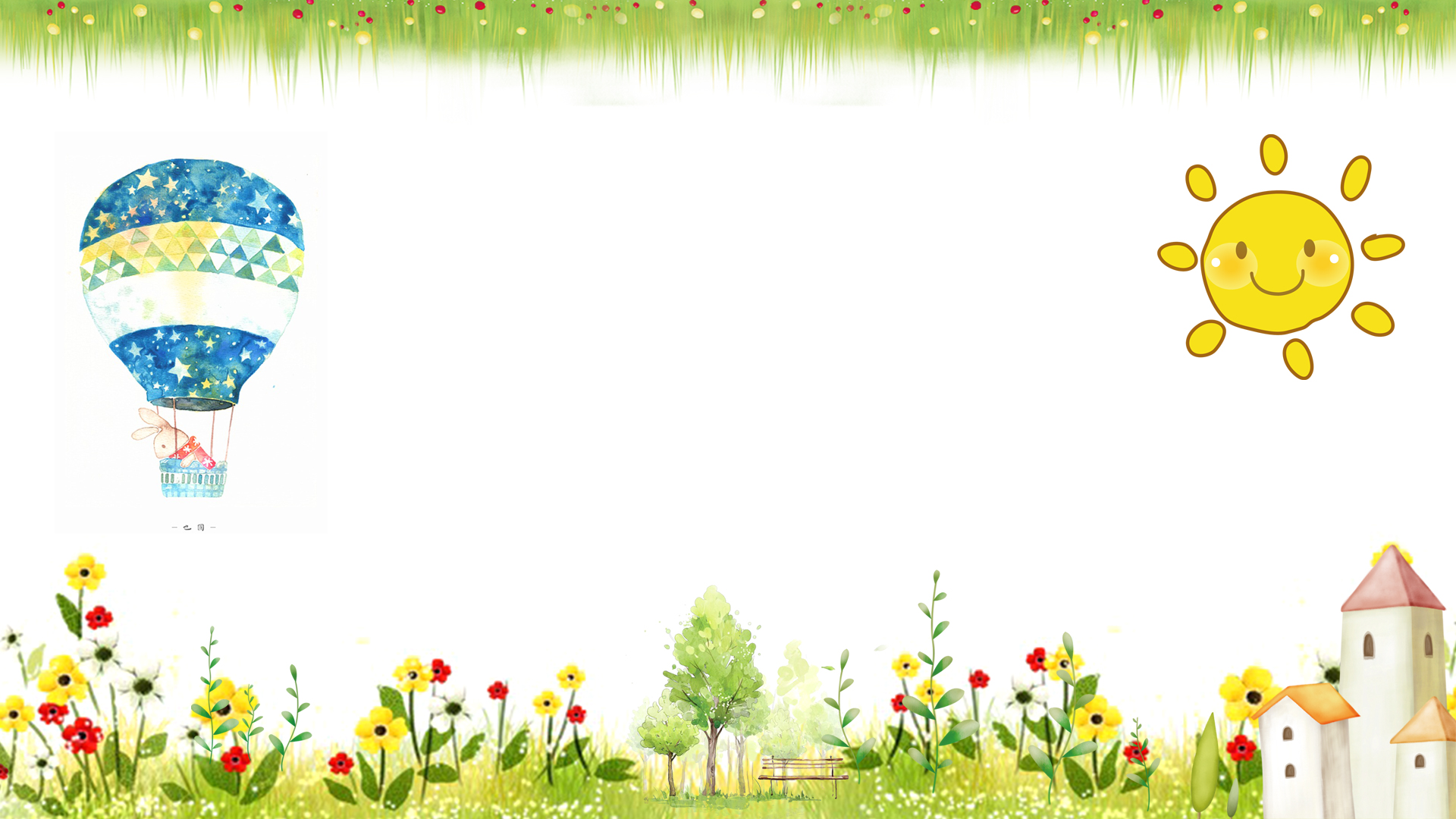 Bước 3
Viết bài
Dựa vào dàn ý, viết thành bài hoàn chỉnh.
Bước 4
Xem lại và chỉnh sửa, rút kinh nghiệm
BẢNG KIỂM BÀI VIẾT
Bước 4
Xem lại và chỉnh sửa, rút kinh nghiệm
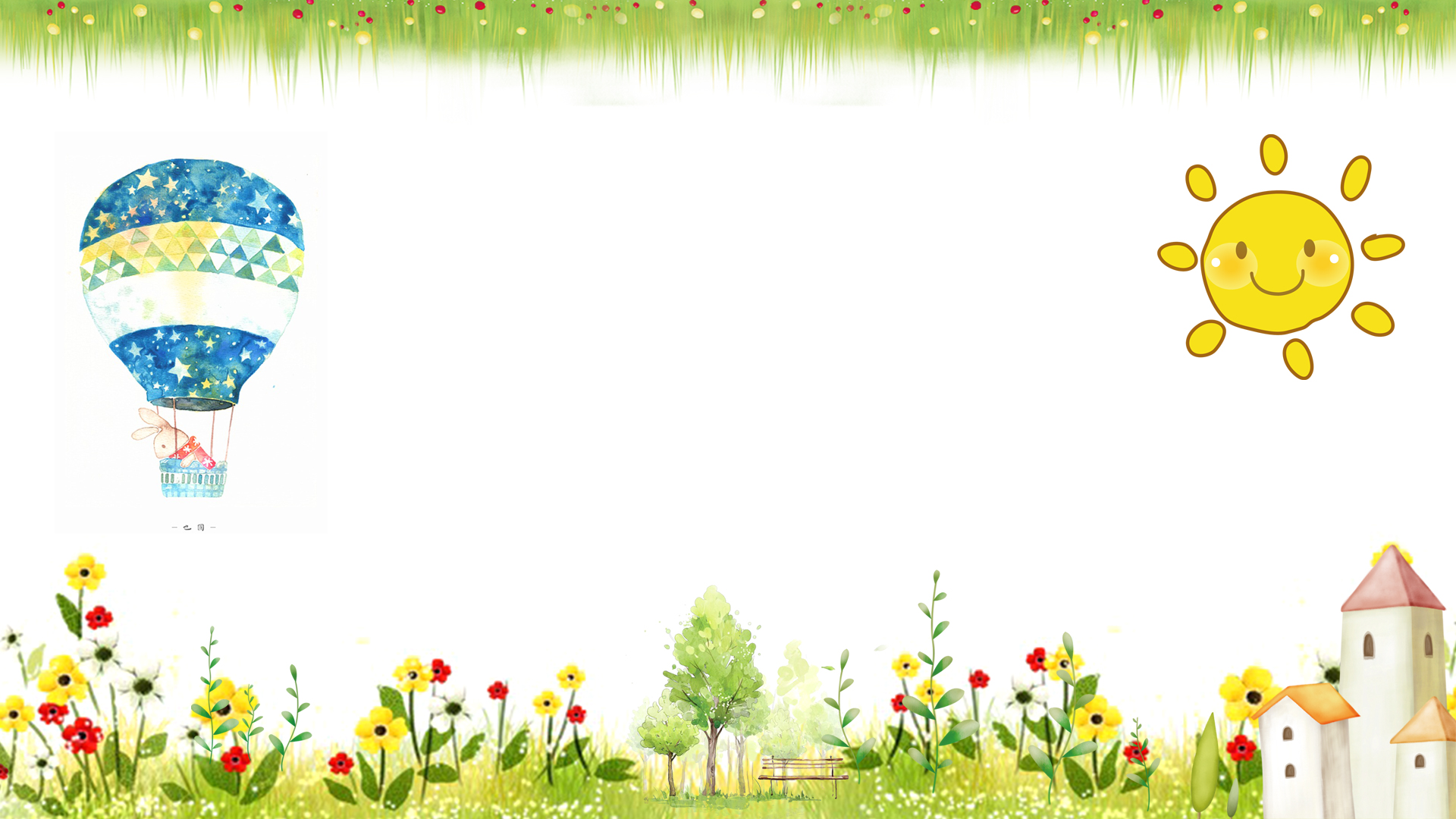 IV. Luyện tập
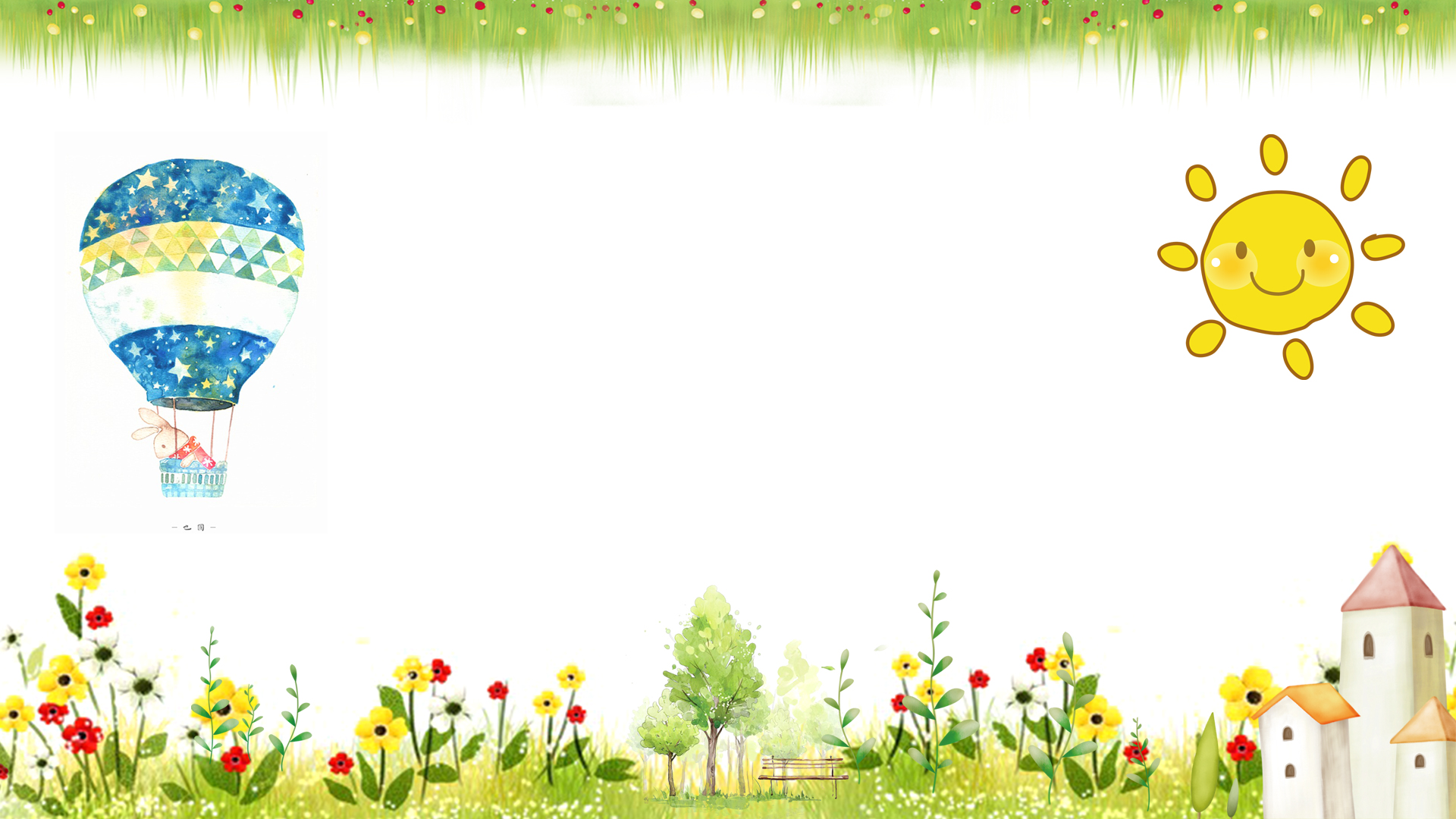 BAY TRÊN KHINH KHÍ CẦU
- Có 5 bạn Mặt Trăng, Mặt Trời, Trái Đất, Sao Kim và  Sao Hỏa muốn thực hiện trải nghiệm bay trên khinh khí cầu .
- Các em hãy giúp khinh khí cầu của tất cả 5 bạn bay lên bằng cách trả lời đúng 5 câu hỏi nhé!
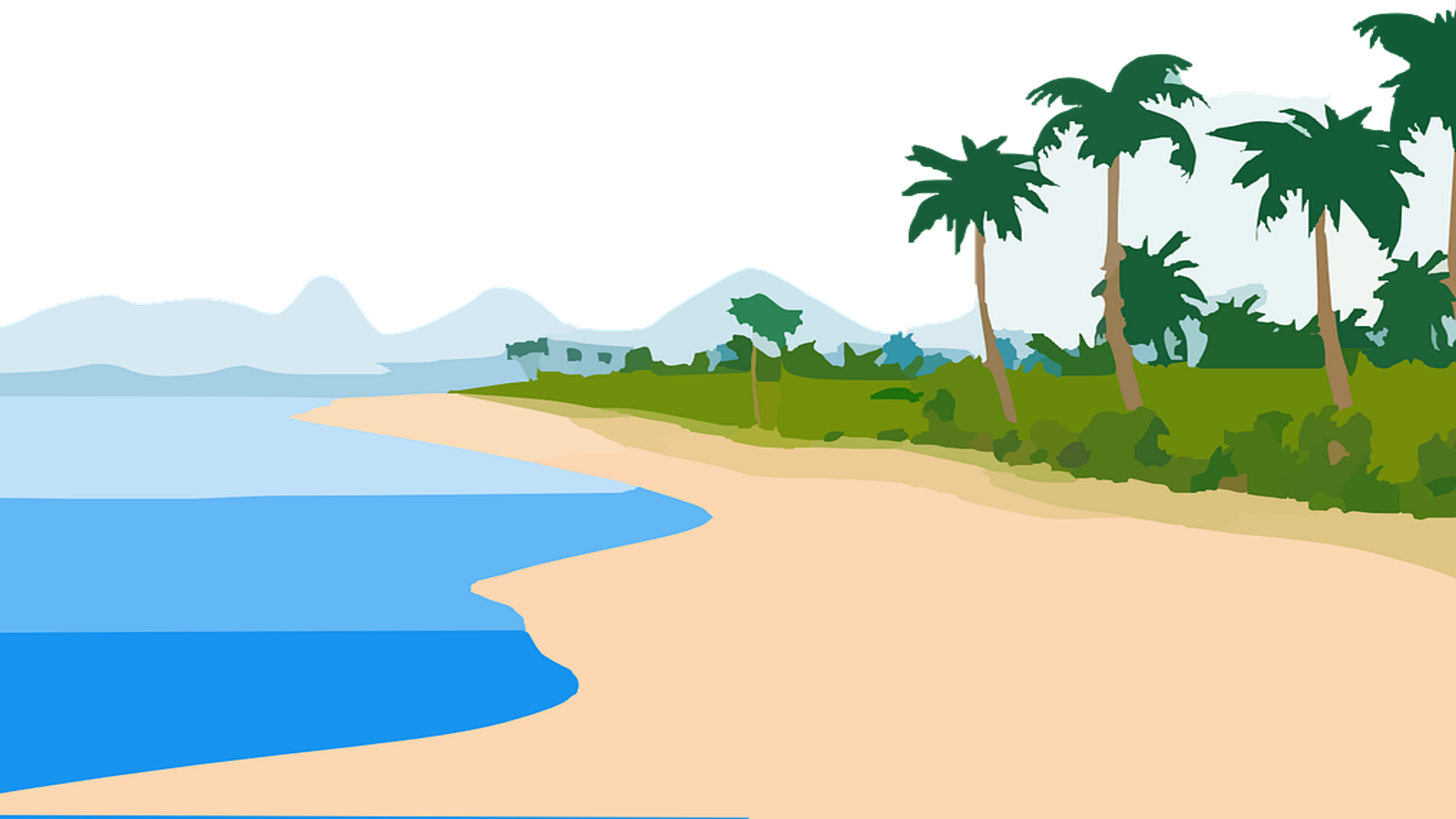 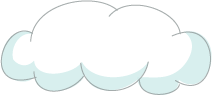 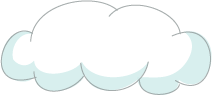 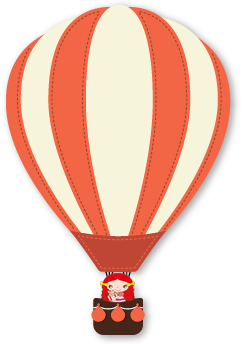 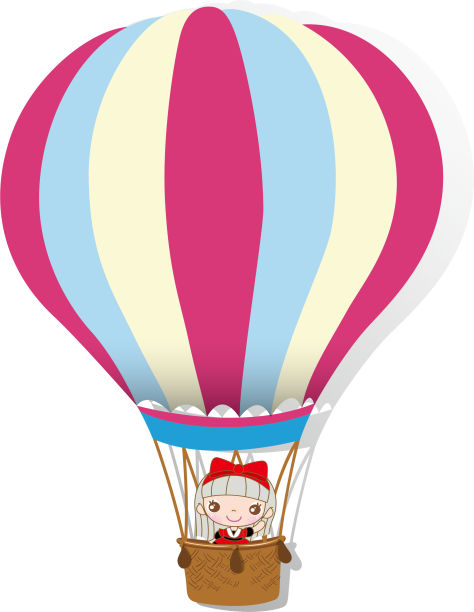 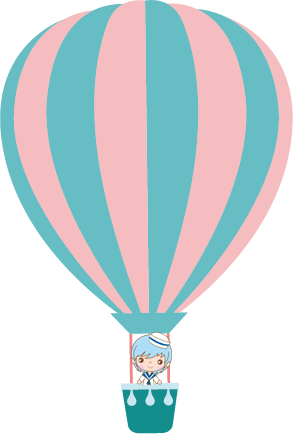 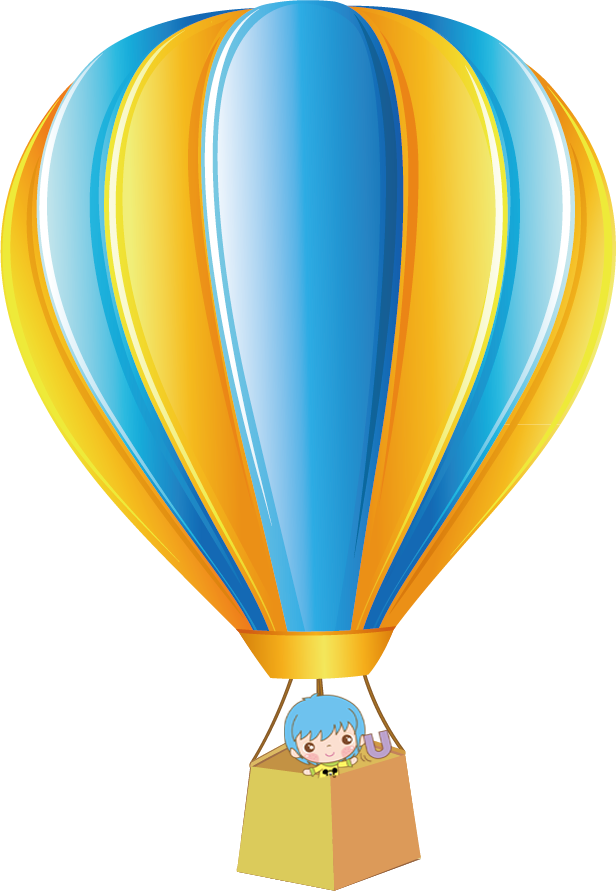 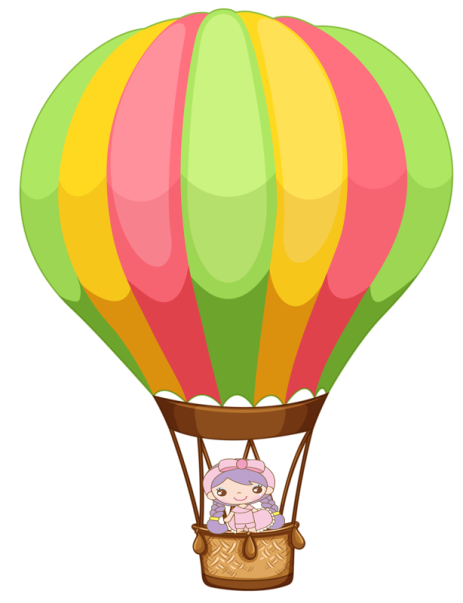 Venus
Moon
Sun
Earth
Mars
[Speaker Notes: Thầy cô kích chuột vào các chứ Sun, Moon, Earth, Venus, Mars đề đến câu nỏi. Khi trờ lại trang kích vào kinh khí cầu để kinh khí cầu bay lên. Kích vào đám mây bất kì để tiếp tục bài]
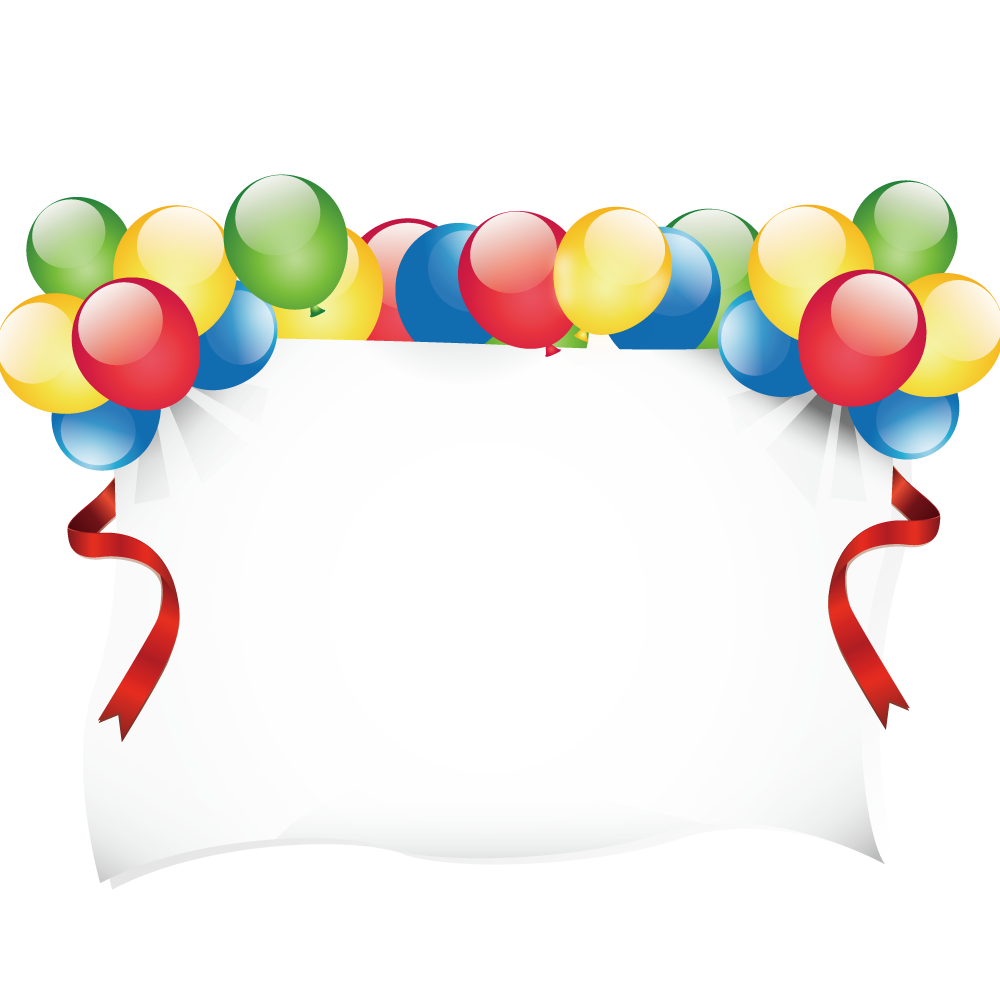 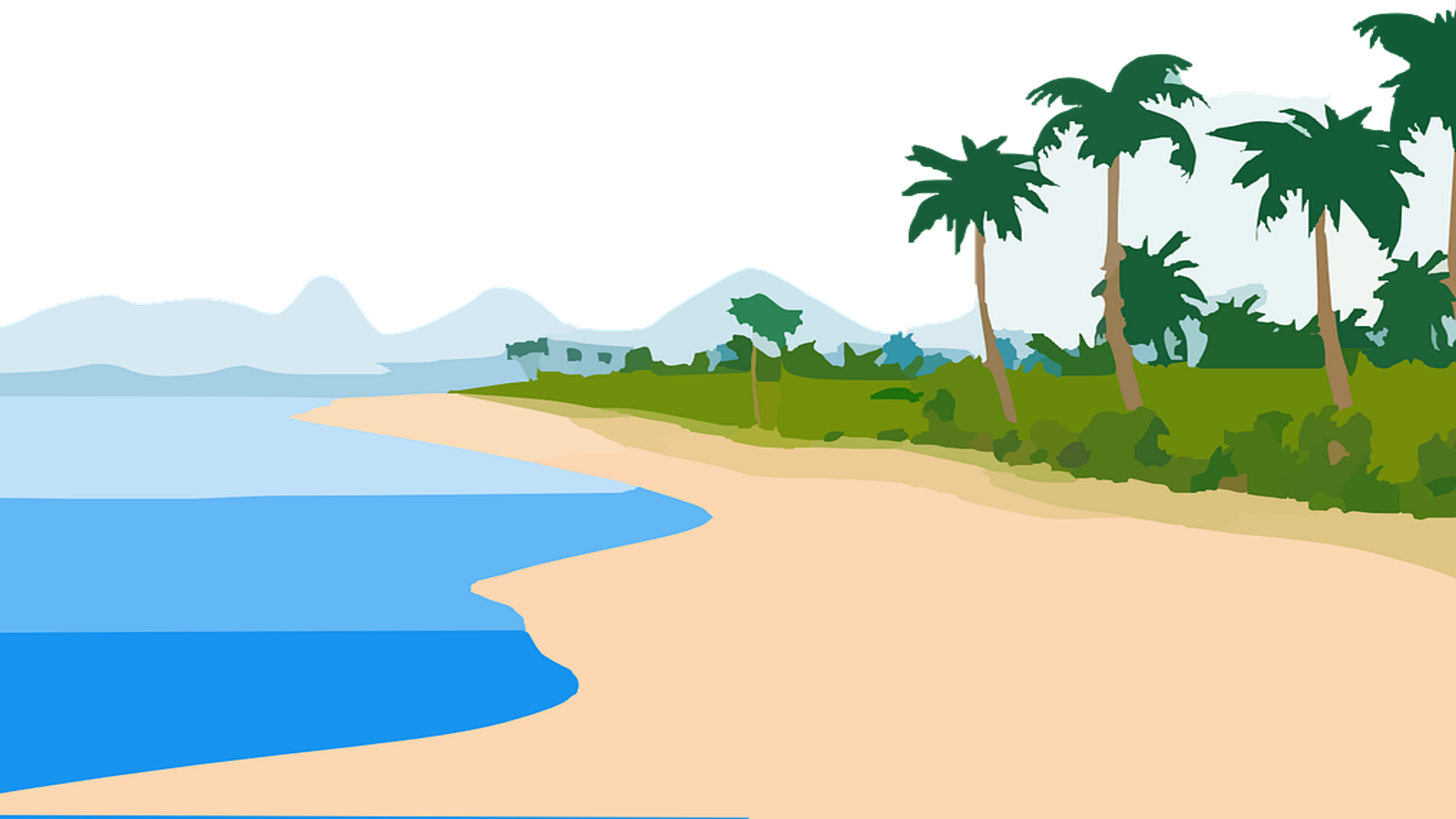 Quy trình viết bài “Thuyết minh về một quy tắc hay luật lệ trong một hoạt động” gồm những bước nào?
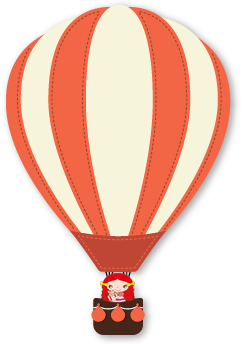 4 bước:
 - Chuẩn bị trước khi viết
 - Tìm ý và lập dàn ý
 - Viết bài
 - Xem lại và chỉnh sửa, rút kinh nghiệm
[Speaker Notes: Thầy cô kích vào kinh khí cầu để trở về trang đầu trò chơi]
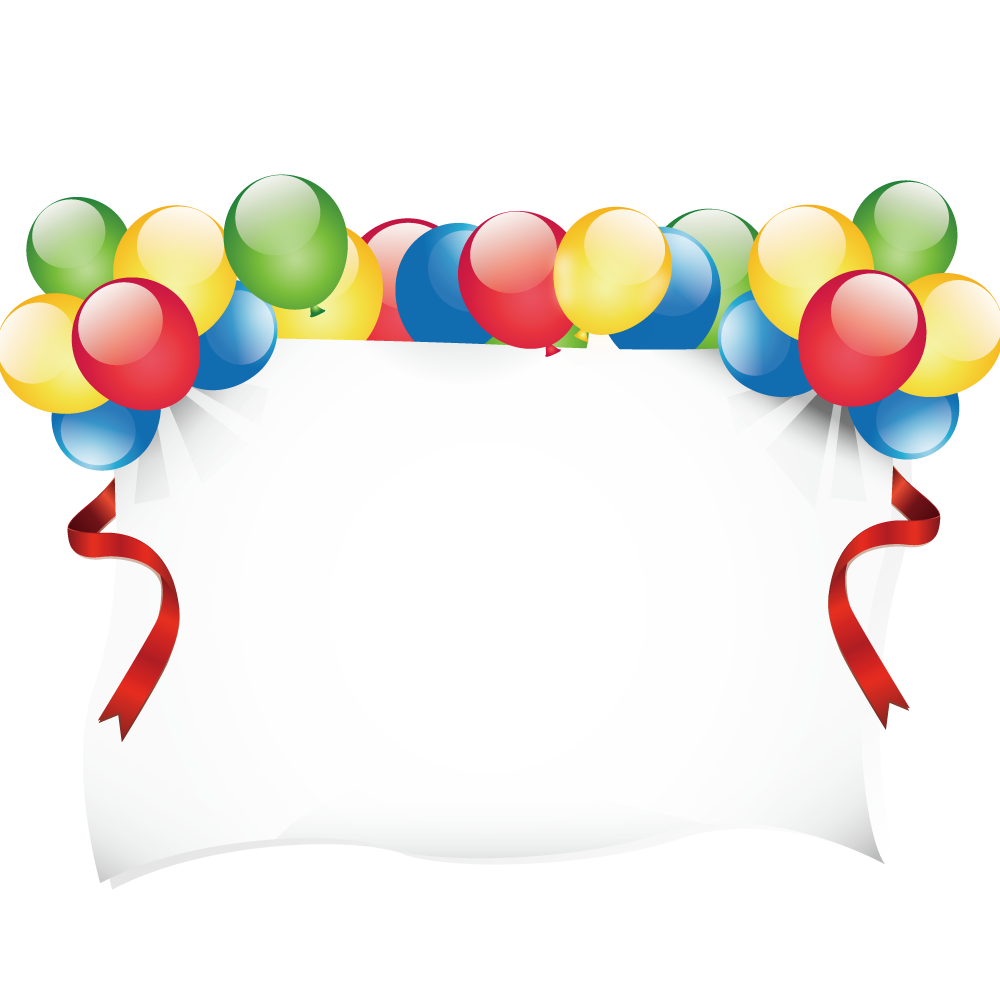 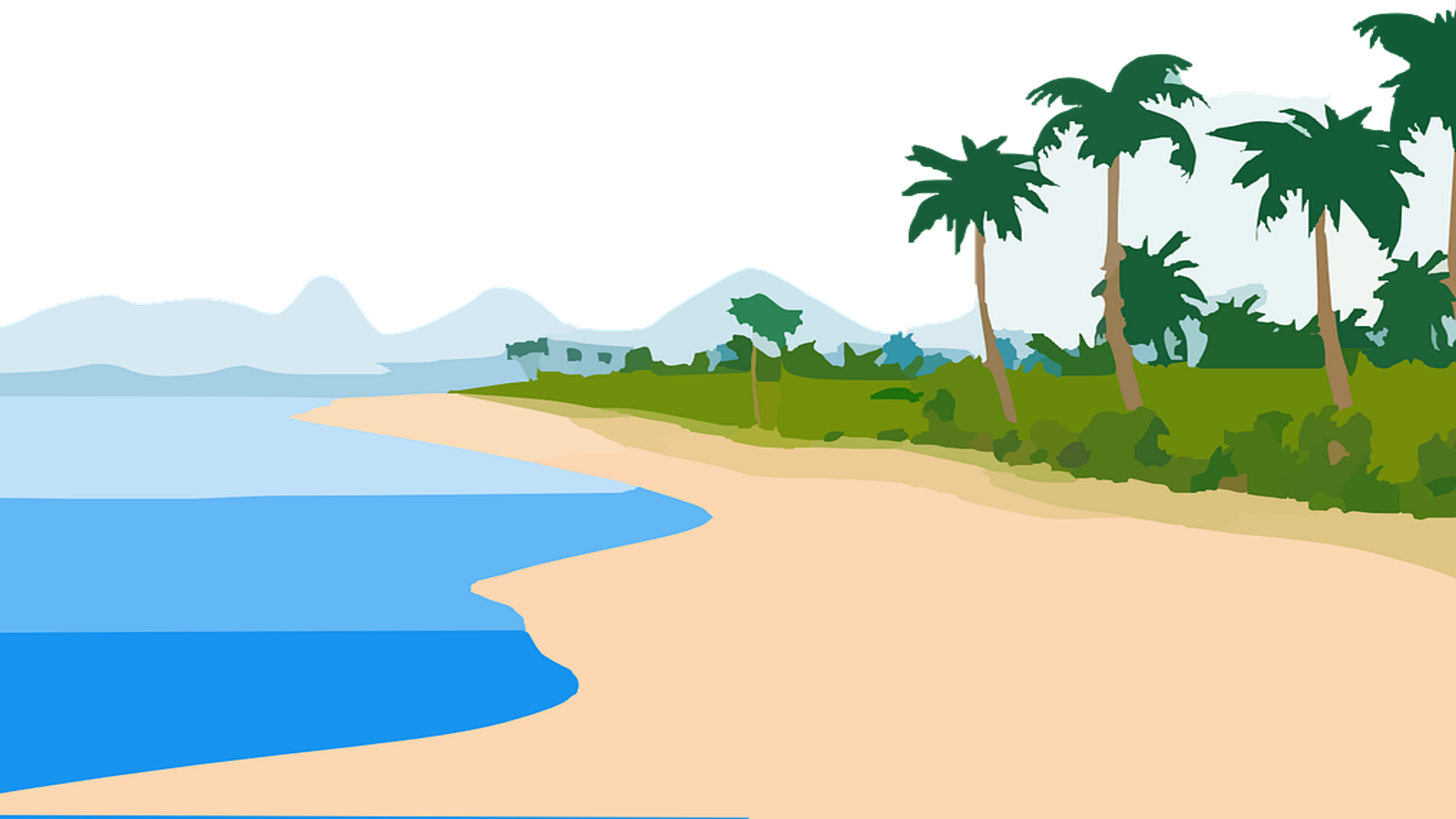 Cấu trúc của bài “Thuyết minh về một quy tắc hay luật lệ trong một hoạt động” gồm các phần nào?
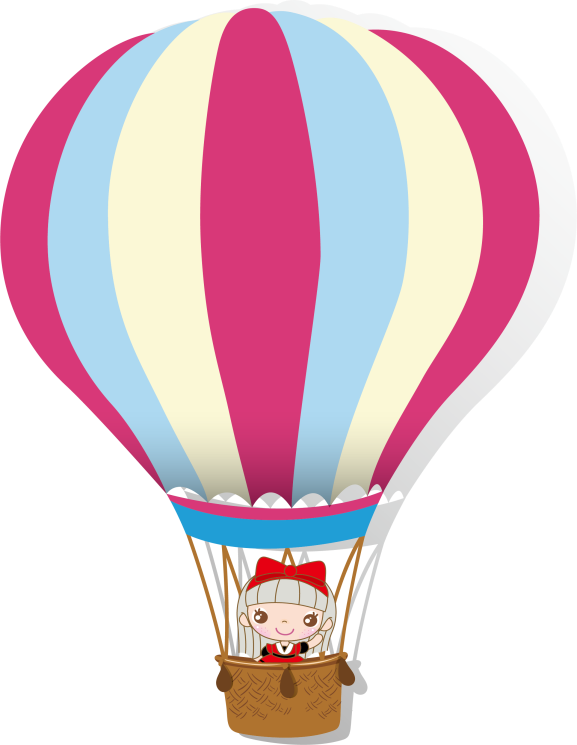 Gồm các phần: mở đầu, phần chính, kết thúc
[Speaker Notes: Thầy cô kích vào kinh khí cầu để trở về trang đầu trò chơi]
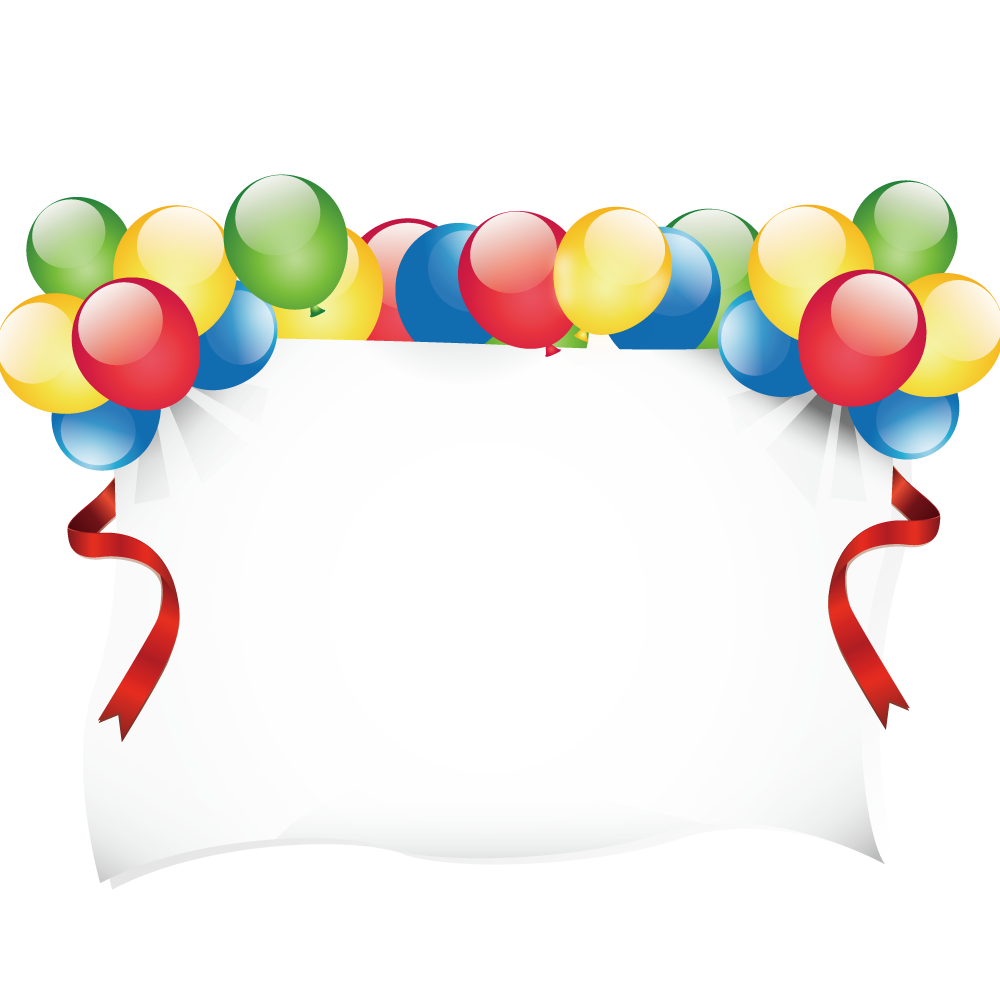 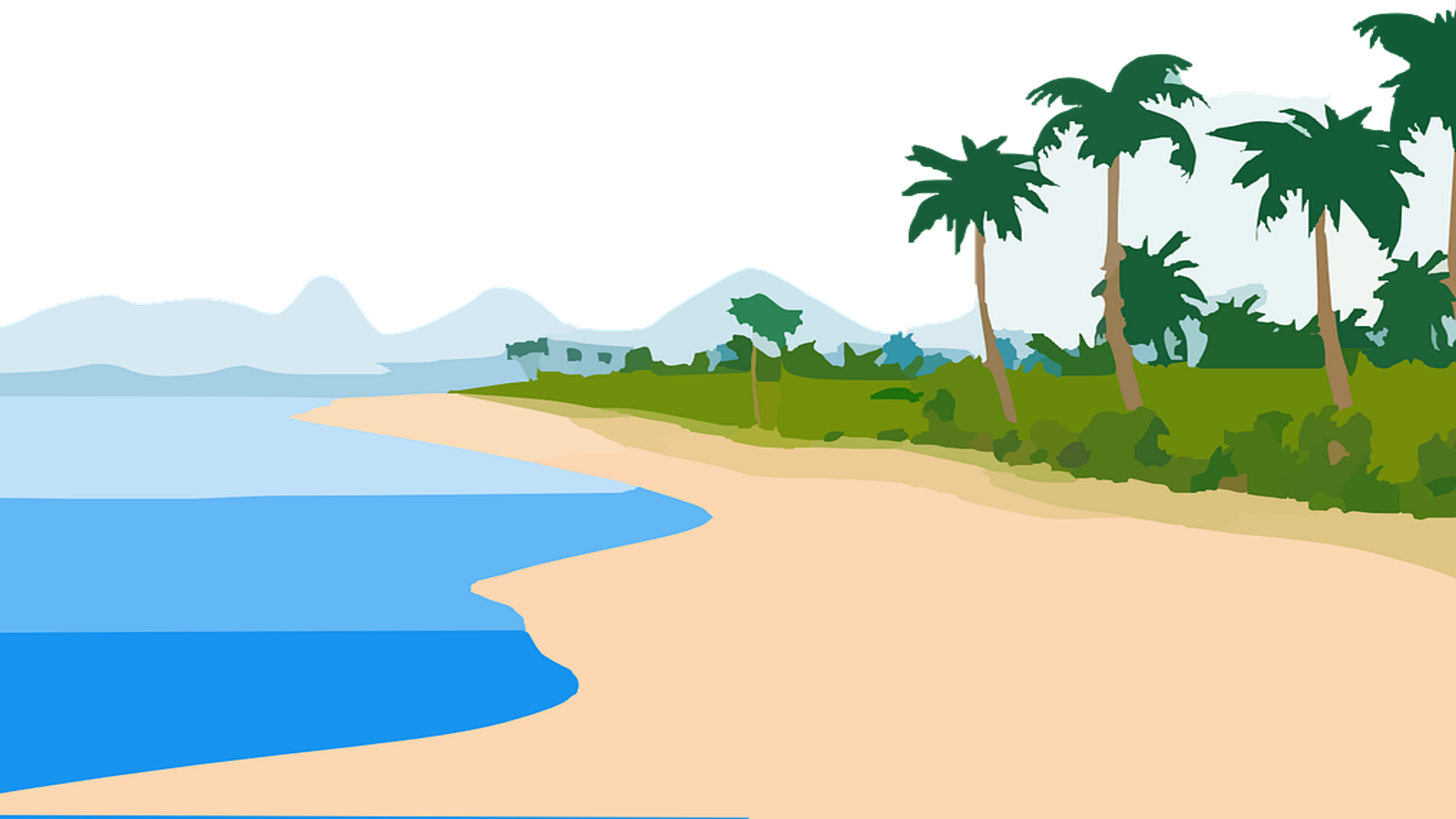 Từ ngữ  trong văn bản “Thuyết minh về một quy tắc hay luật lệ trong một hoạt động” cần đảm bảo yêu cầu nào?
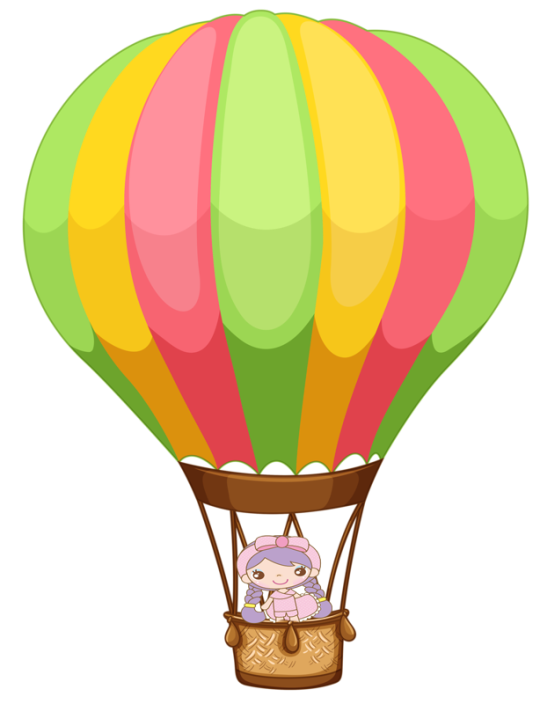 Từ ngữ chính xác, cô đọng, chặt chẽ và sinh động.
[Speaker Notes: Thầy cô kích vào kinh khí cầu để trở về trang đầu trò chơi]
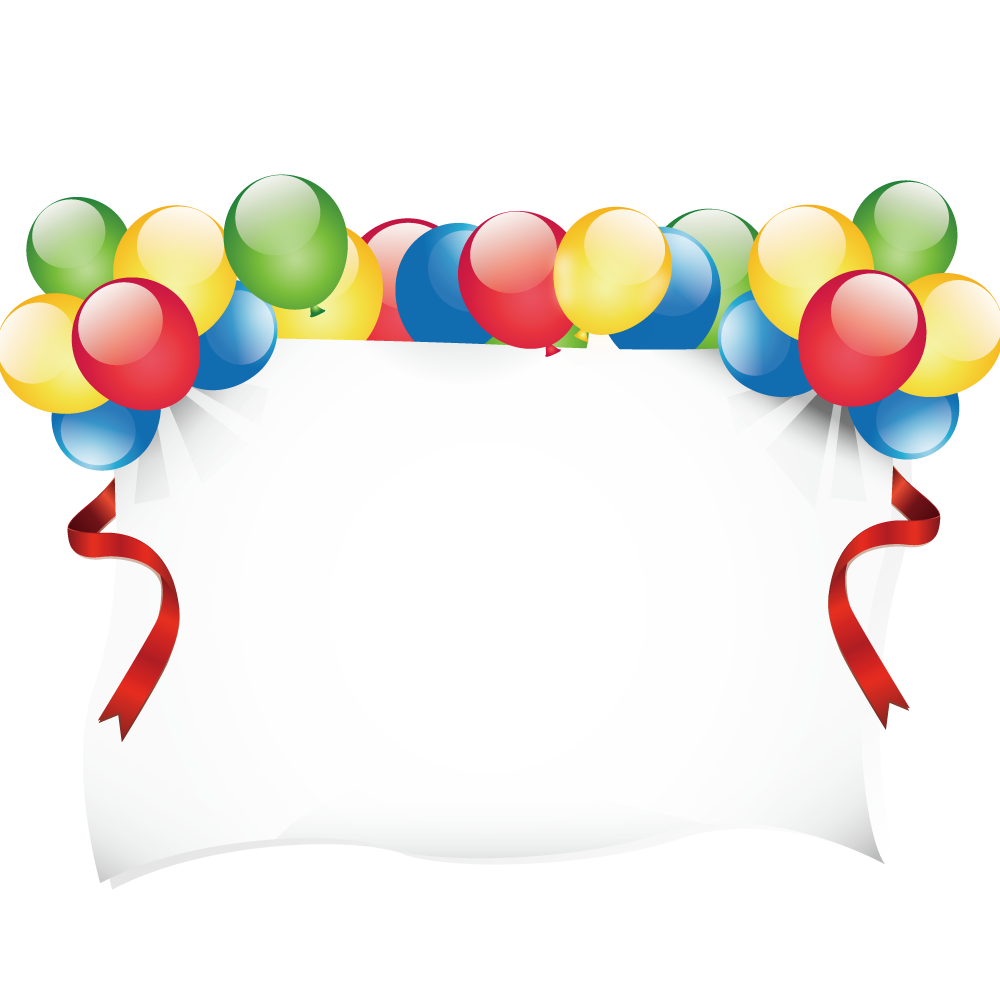 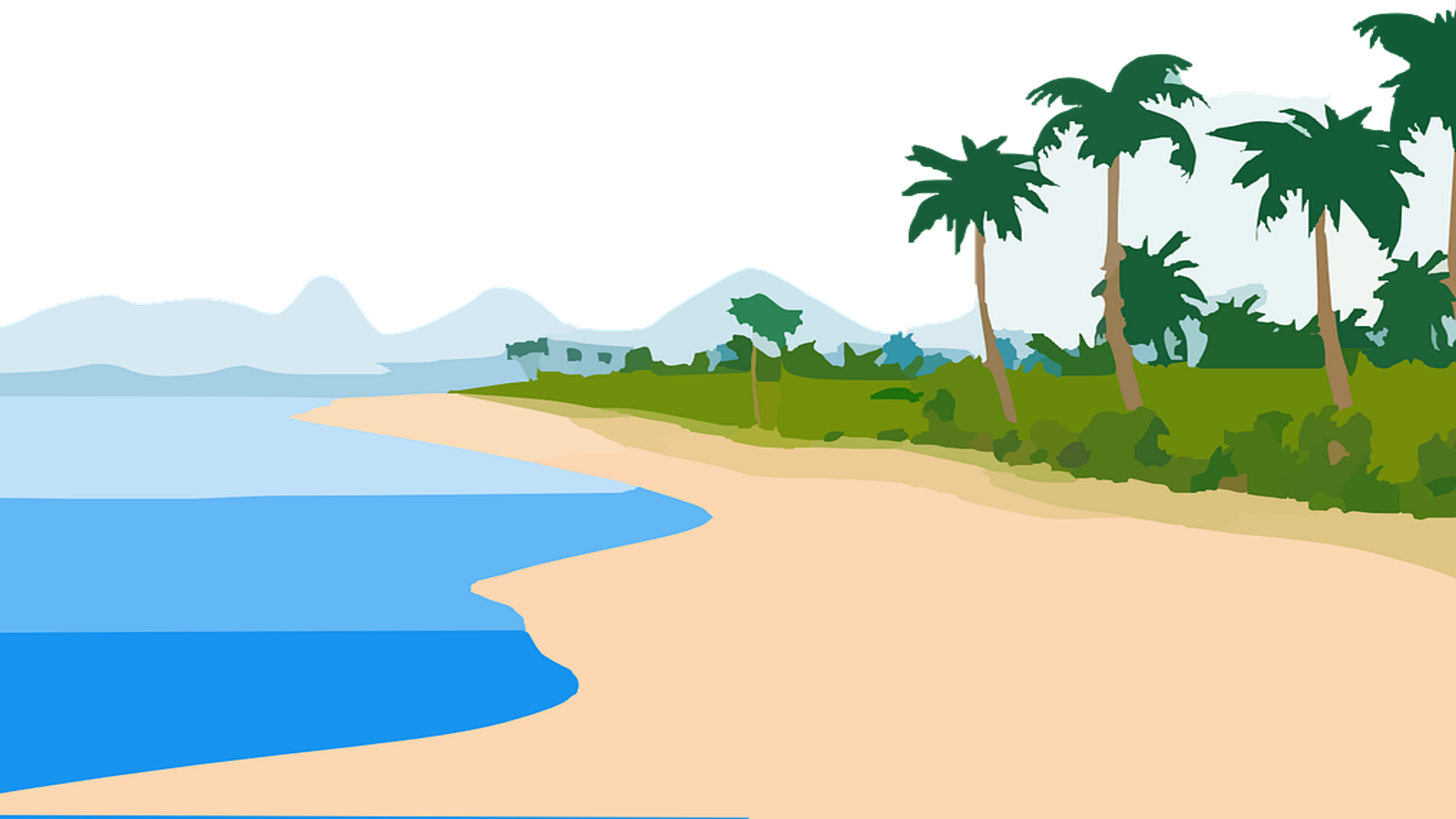 Đề bài viết không lạc đề, trước khi viết bài “Thuyết minh về một quy tắc hay luật lệ trong một hoạt động”, em cần xác định những gì?
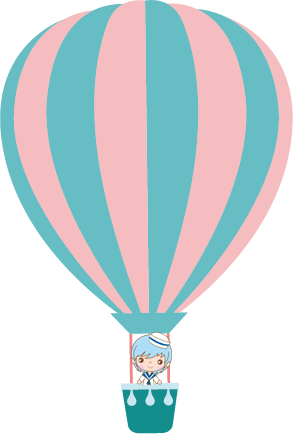 Trước khi viết cần xác định:
- Mục đích viết bài này là gì?
- Người đọc là ai?
=> Nội dung, cách viết sẽ như thế nào?
[Speaker Notes: Thầy cô kích vào kinh khí cầu để trở về trang đầu trò chơi]
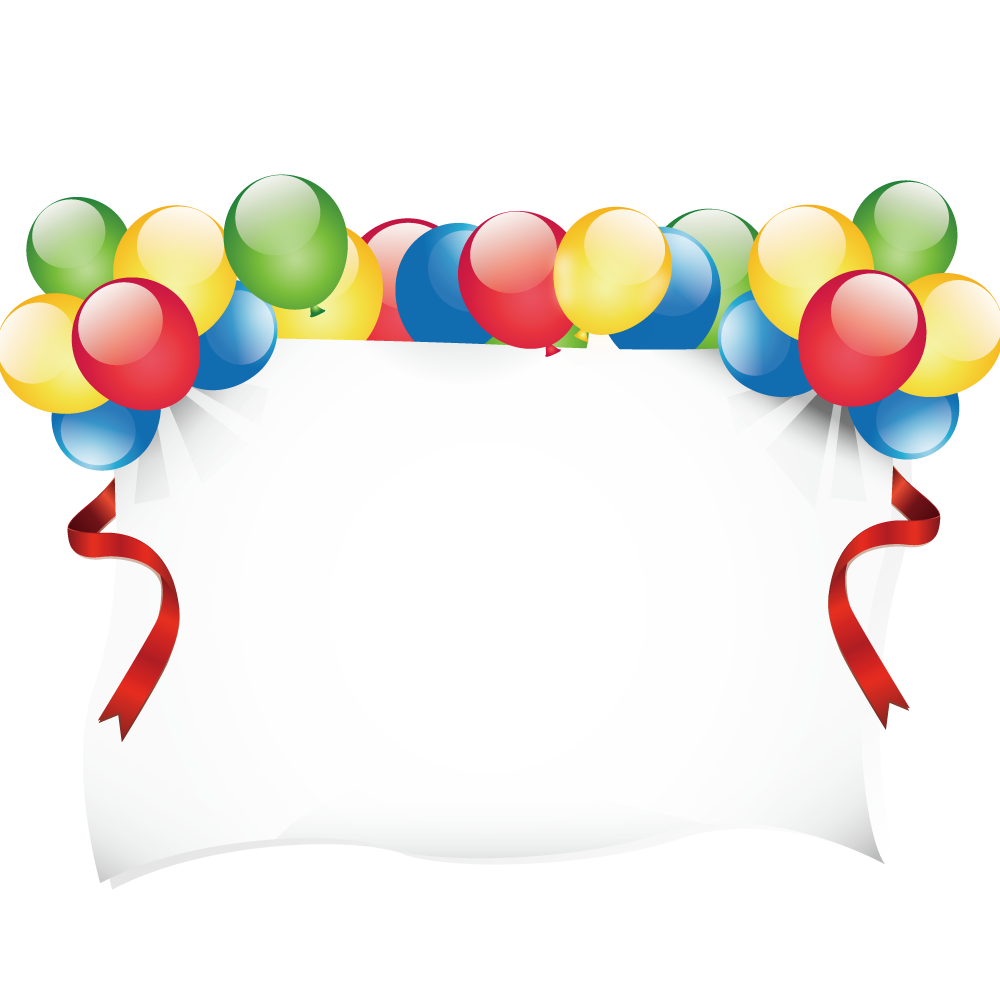 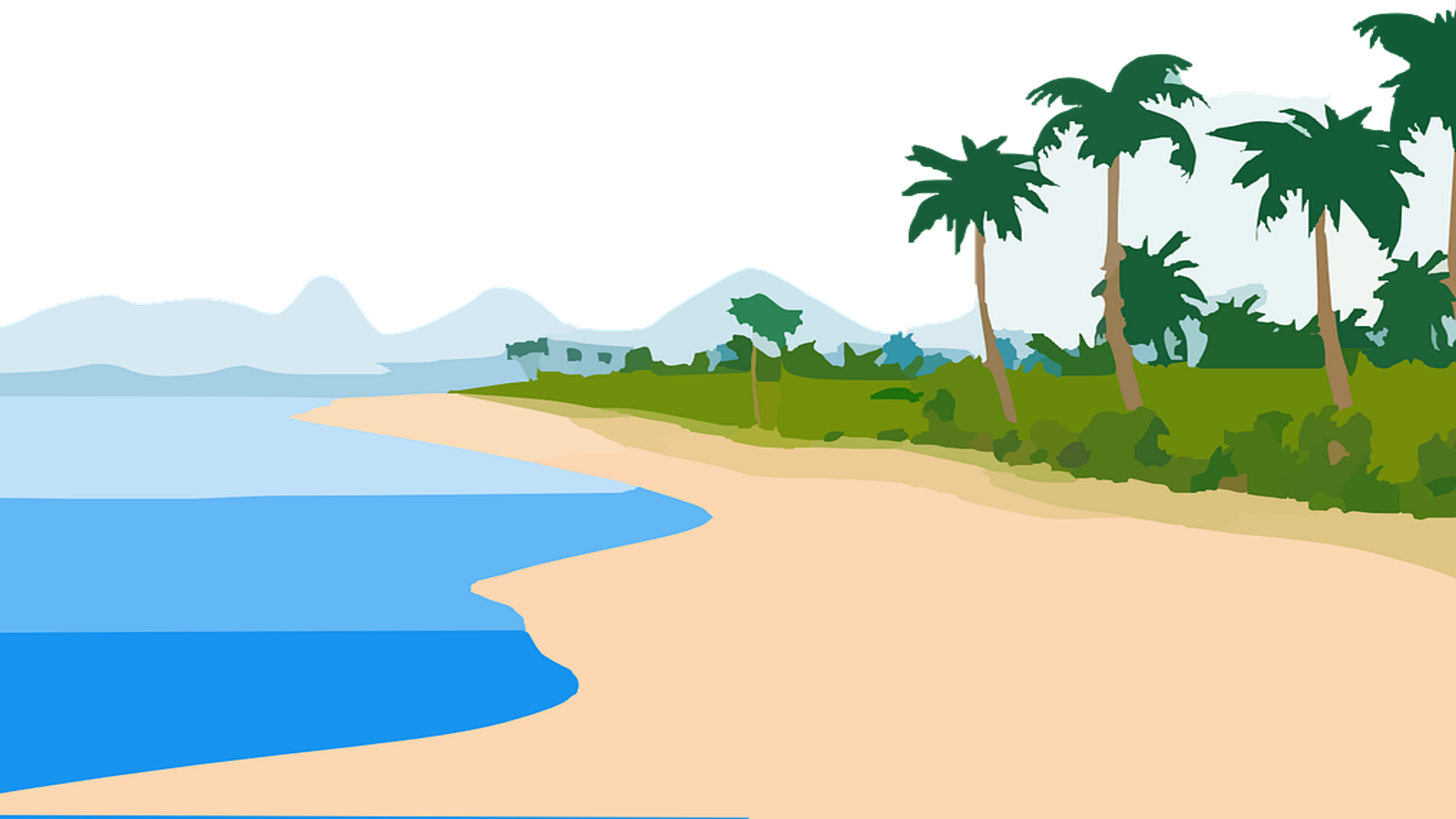 Muốn chỉnh sửa, rút kinh nghiệm  để hoàn thiện bài viết cần sử dụng công cụ nào?
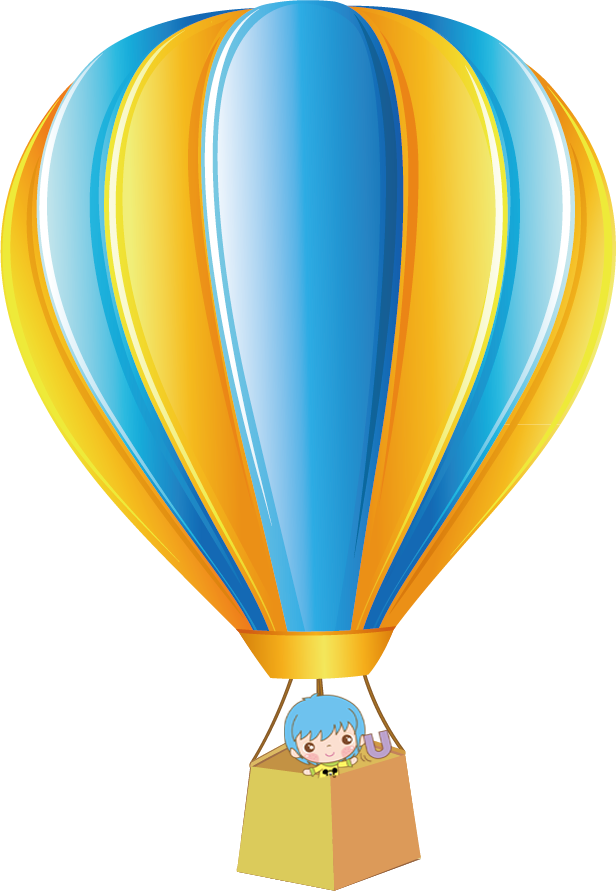 Bảng kiểm
[Speaker Notes: Thầy cô kích vào kinh khí cầu để trở về trang đầu trò chơi]
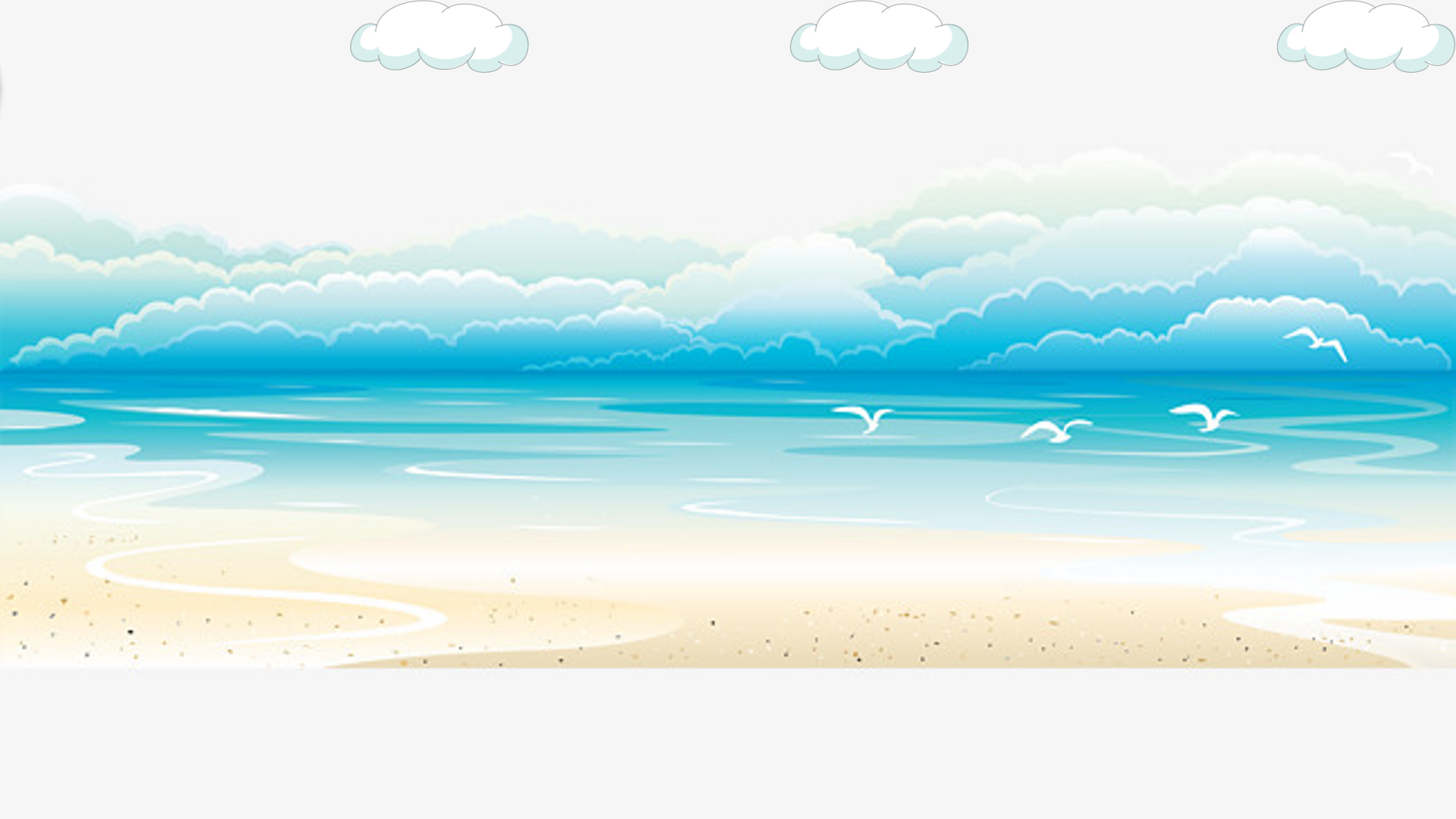 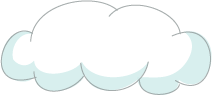 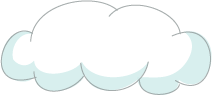 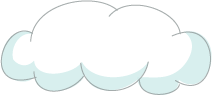 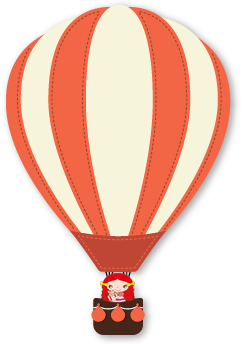 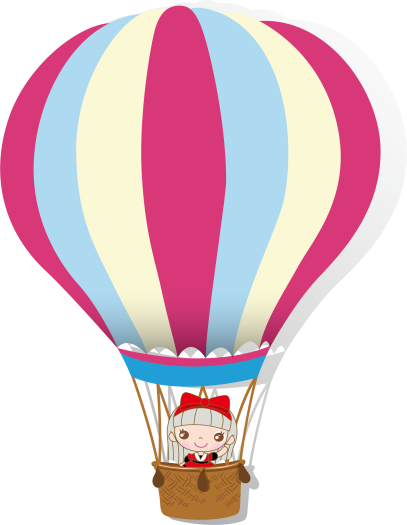 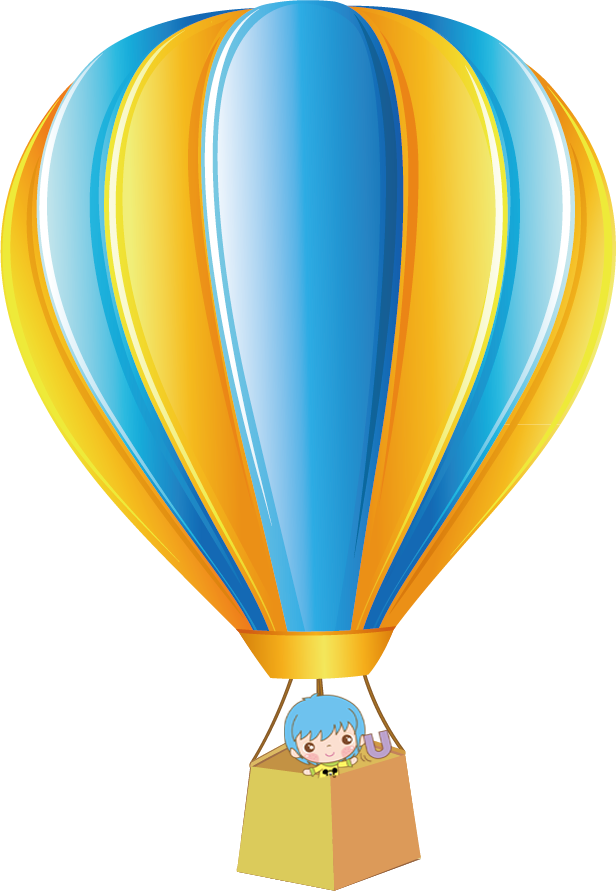 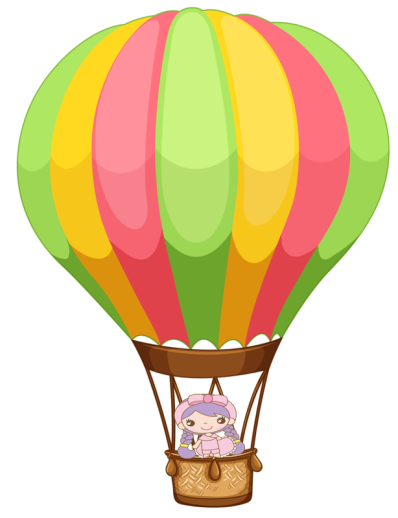 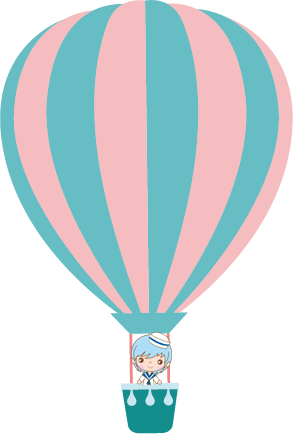 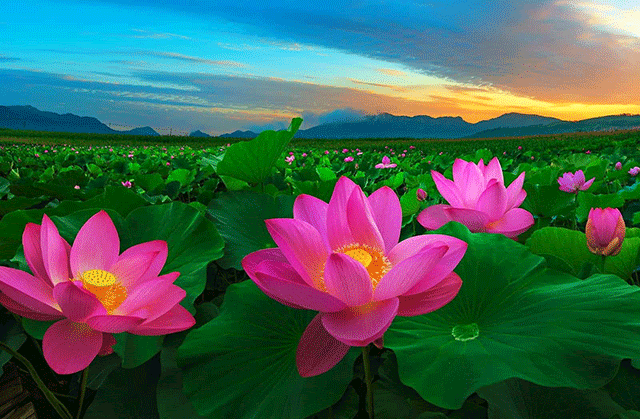 三年级语文     丁丁老师